4
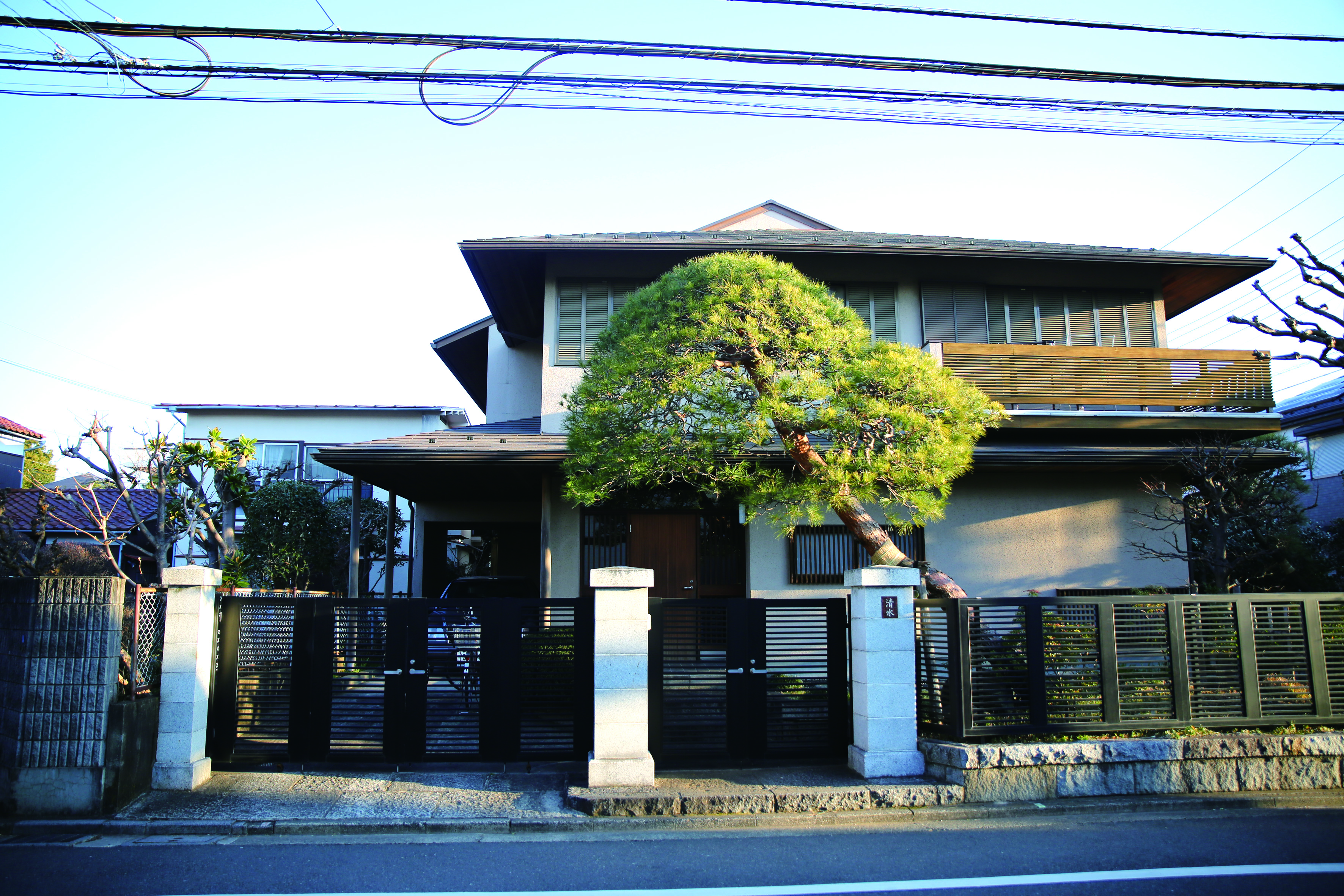 おじゃま
します
학습목표
의사소통 기본표현
1. 방문	
2. 권유	
3. 식사
4. 취향
5. 장소
문화
1. 일본의 주거 문화에 대해 설명할 수 있다.
2. 일본인의 방문 예절에 대해 설명할 수 있다.
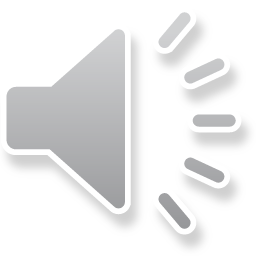 1. 잘 듣고 위치 표현에 대해 생각해 봅시다.
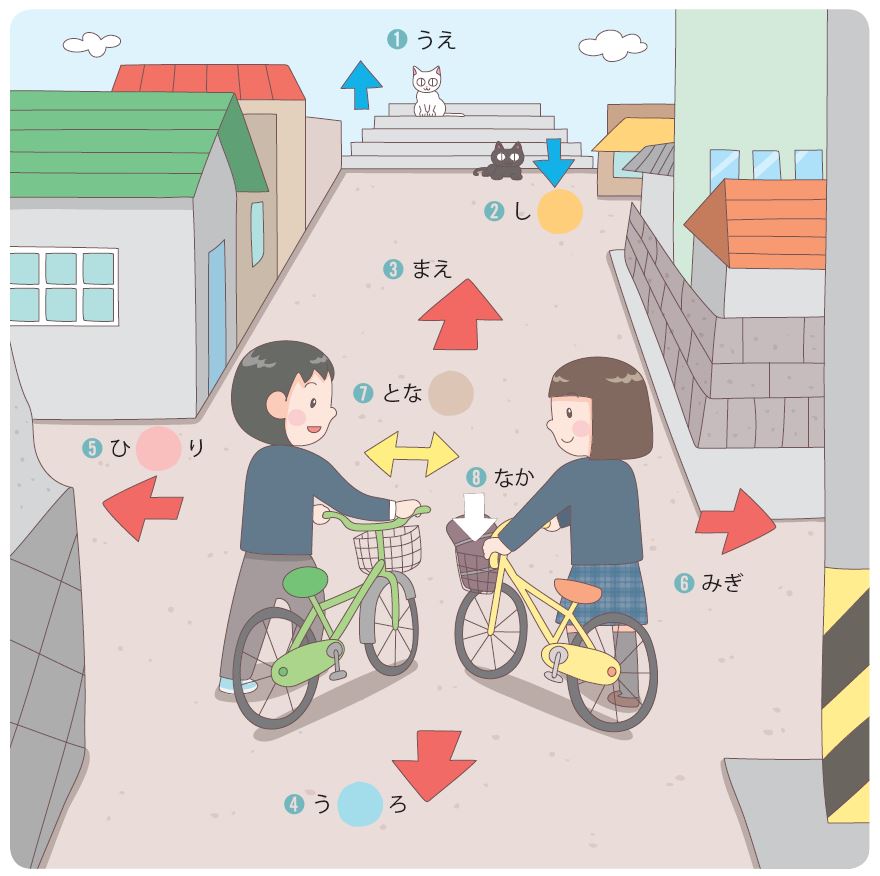 た
り
だ
し
위

앞

오른쪽

안, 속
うえ

まえ

みぎ

なか
2. 잘 듣고 어떤 상황에서 사용하는 인사말인지 생각해 봅시다.
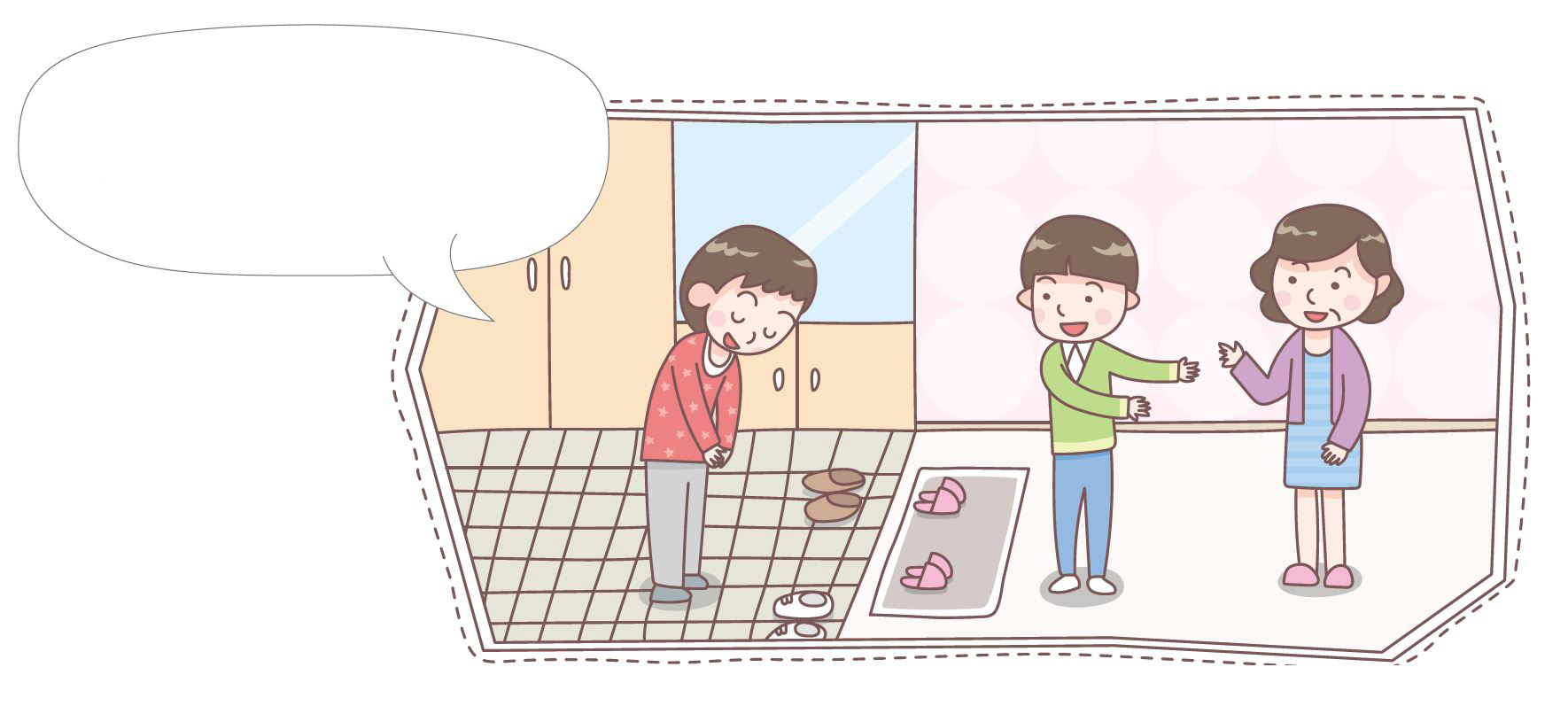 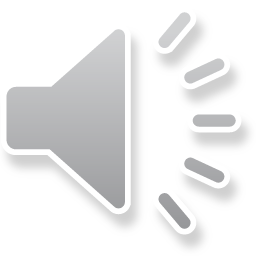 おじゃまします。
3. 잘 듣고 빈칸에 들어갈 알맞은 말을 연결해 봅시다.
➊
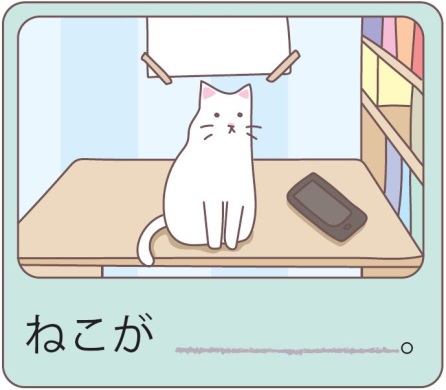 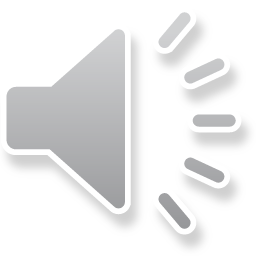 います
➋
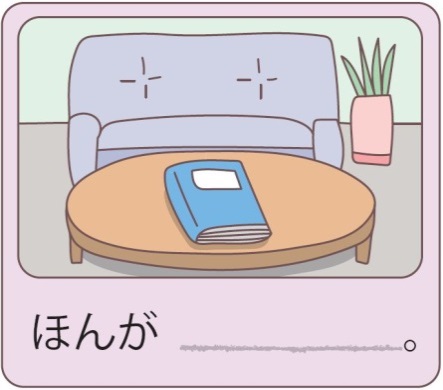 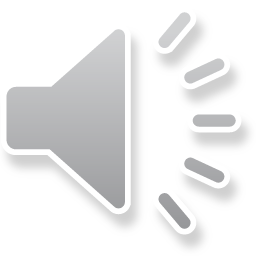 あります
➌
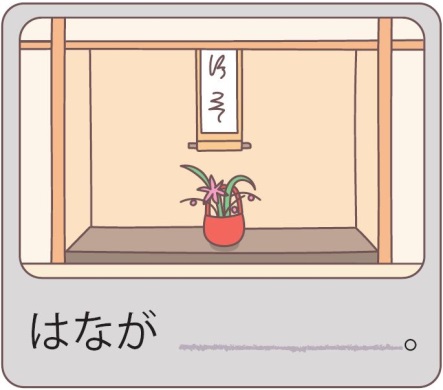 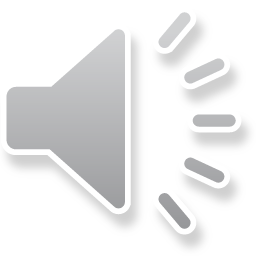 실례하겠습니다

고양이

~이/가

(동물,사람) 있습니다

책

(무생물,식물) 있습니다

꽃
おじゃまします

ねこ

～が

います

ほん

あります

はな
1. 잘 듣고 보기에 주어진 단어를 이용하여 대화문을 완성한 후, 친구와 함께 말해 봅시다.
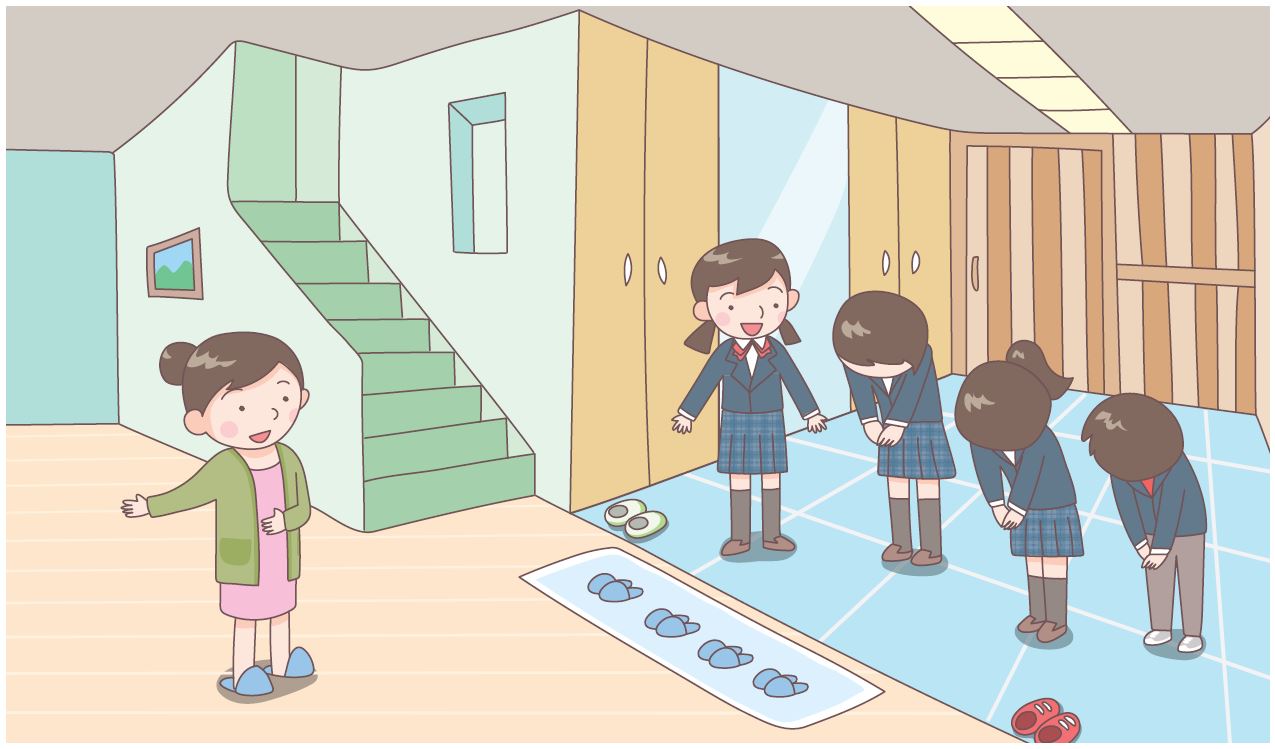 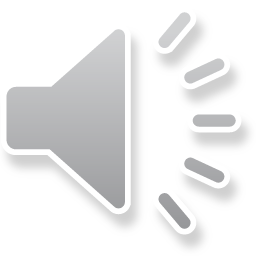 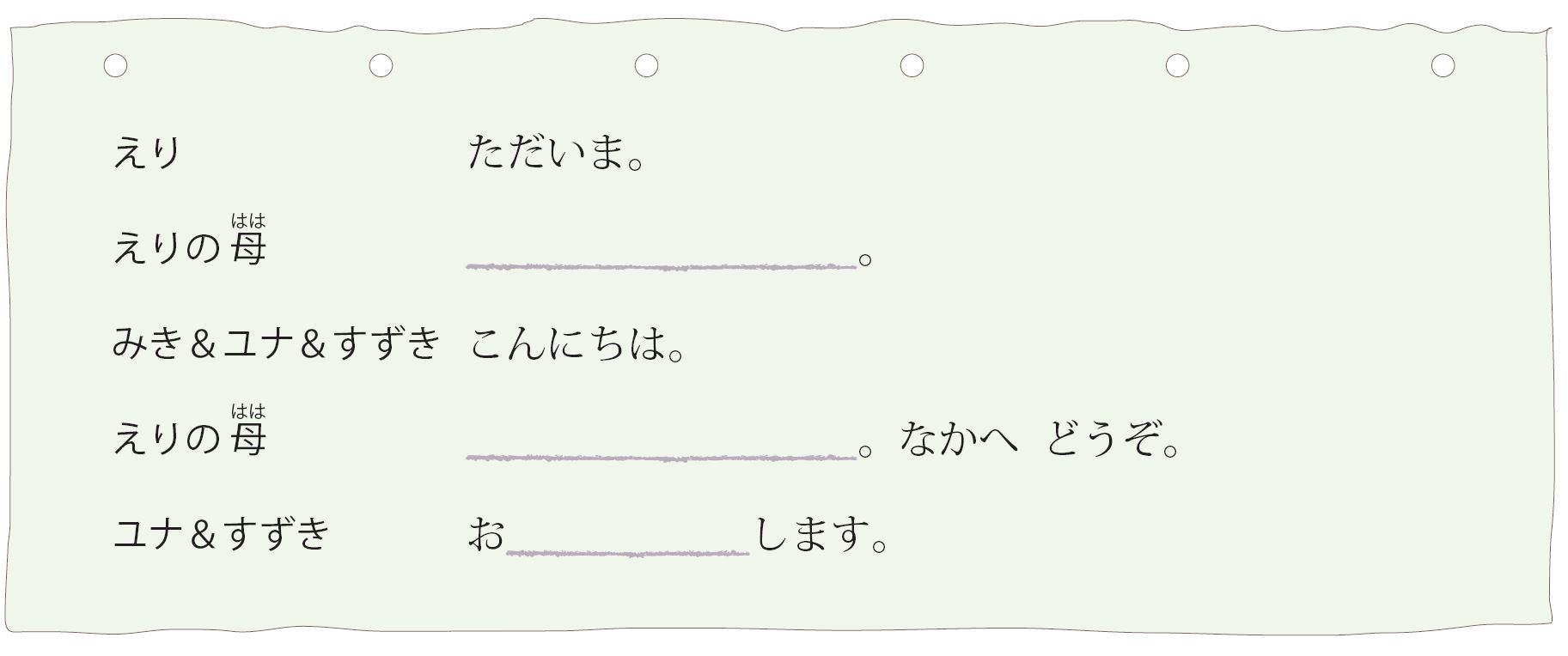 おかえり
いらっしゃい
じゃま
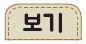 ⓐ　じゃま　　　　ⓑ　いらっしゃい　　　　ⓒ　おかえり
~에, ~으로

어서 오십시오

(들어)오세요
～へ

いらっしゃい

どうぞ
2. 잘 듣고 보기와 같이 말해 봅시다.
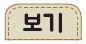 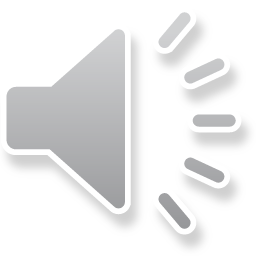 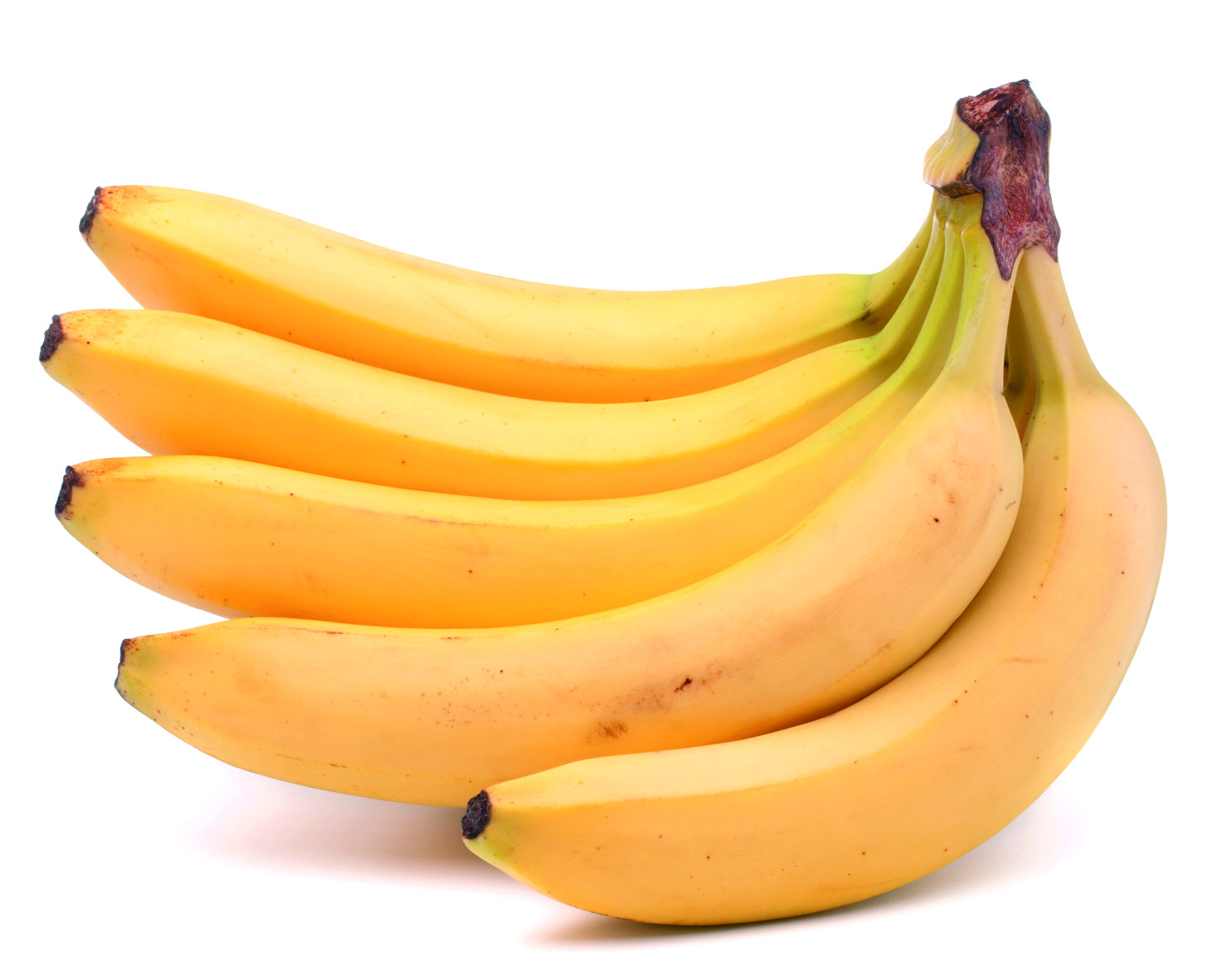 A	バナナは　おいしいですか。
B	はい、　とても　おいしいです。
バナナ / おいしい
➊
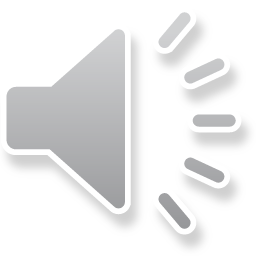 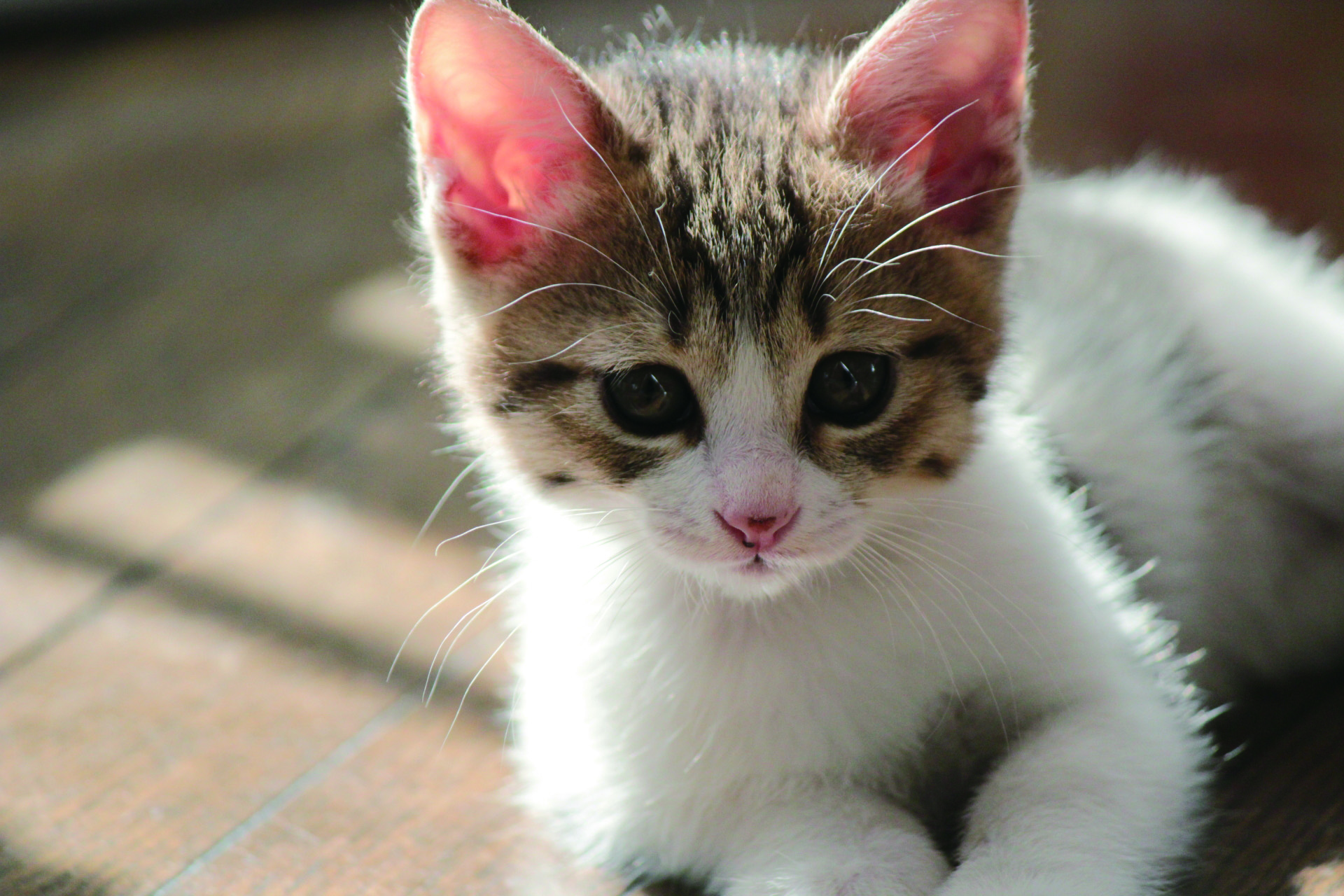 A	ねこは　かわいいですか。
B	はい、　とても　かわいいです。
ねこ / かわいい
➋
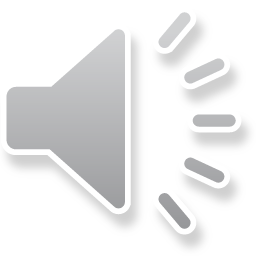 A	ひこうきは　はやいですか。
B	はい、　とても　はやいです。
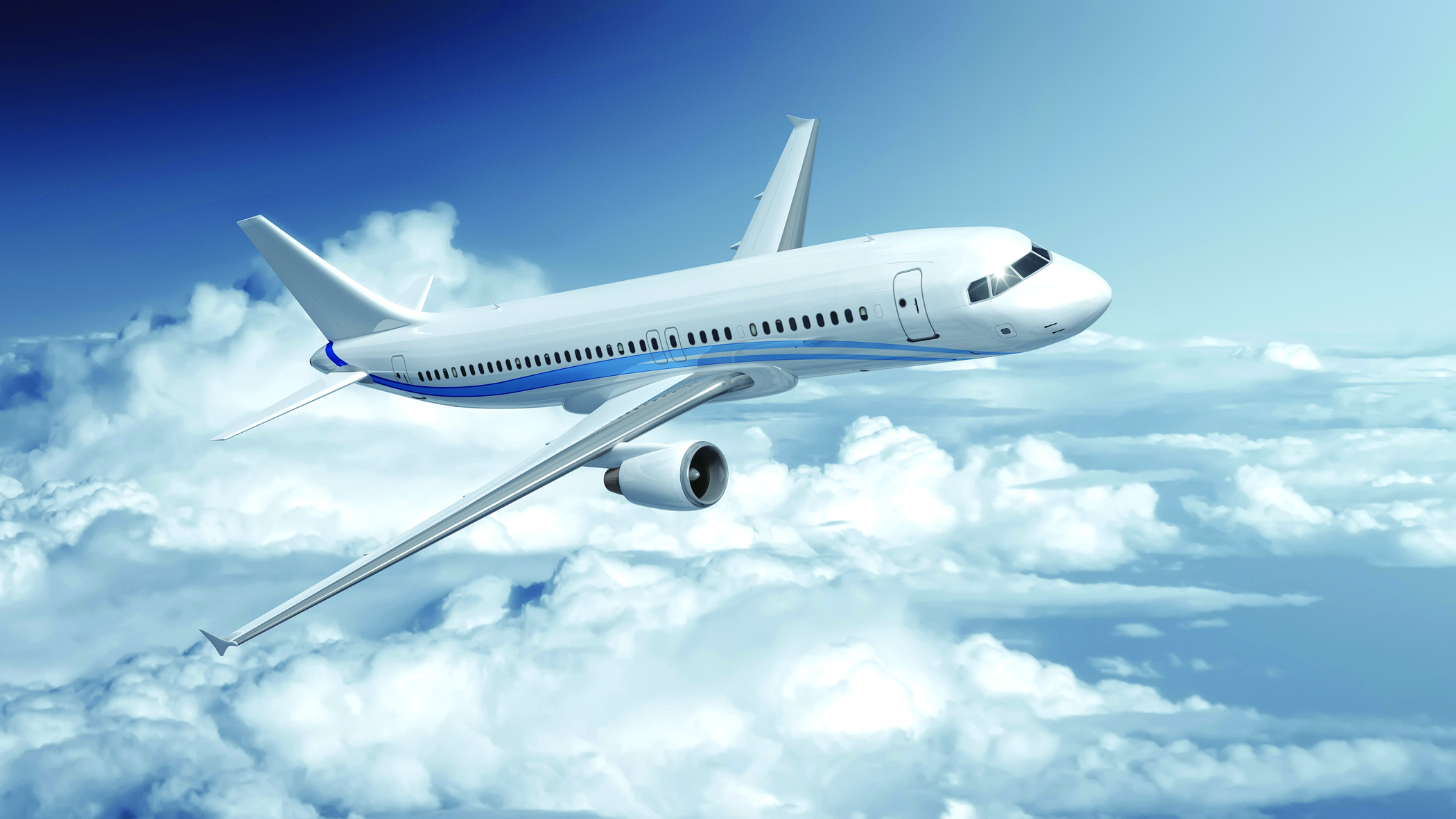 ひこうき / はやい
➌
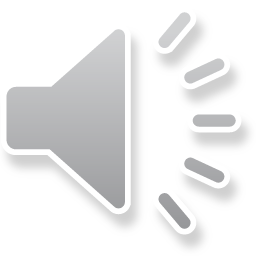 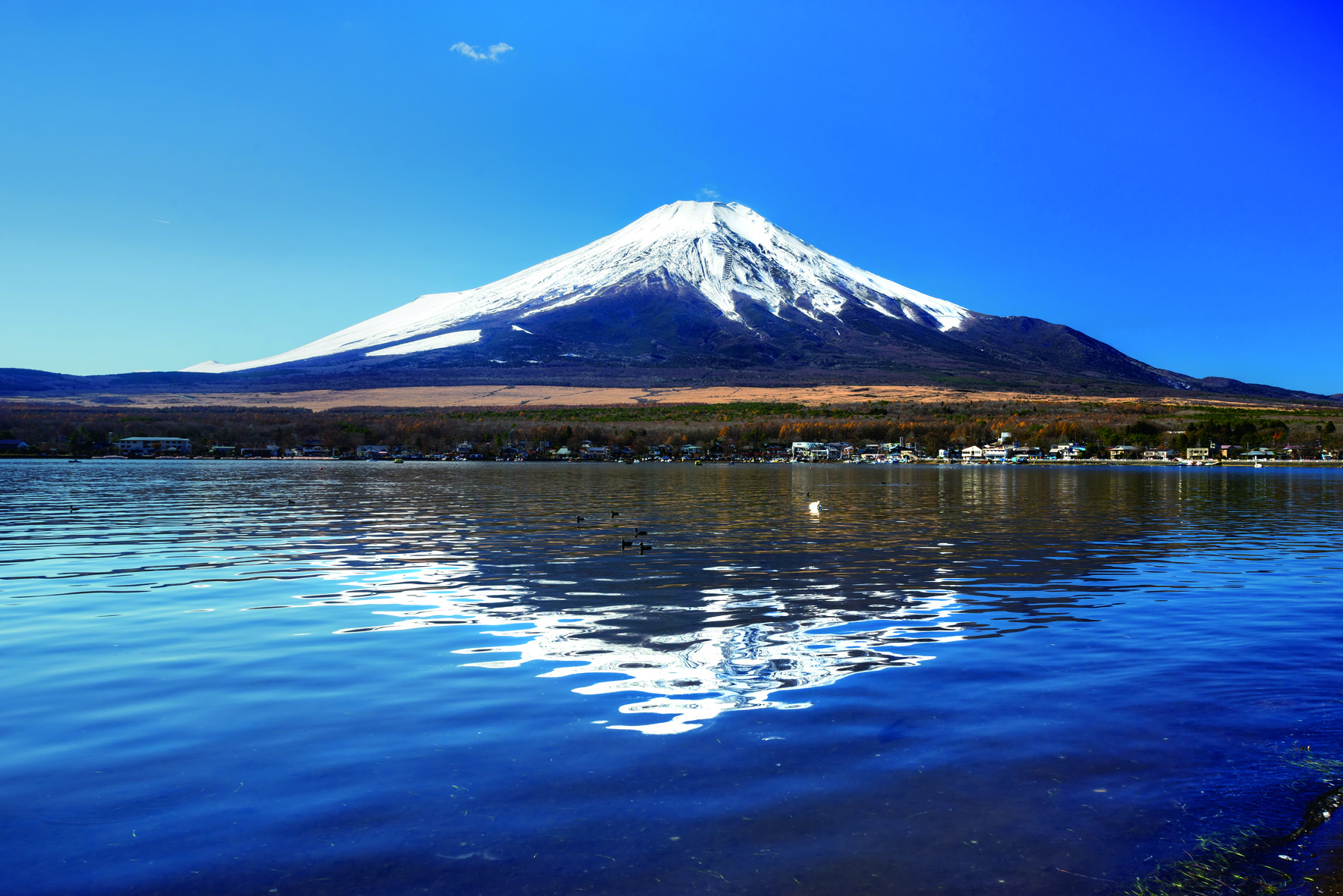 A	ふじさんは　たかいですか。
B	はい、　とても　たかいです。
ふじさん / たかい
3. 잘 듣고 보기와 같이 말해 봅시다.
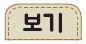 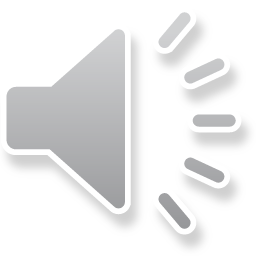 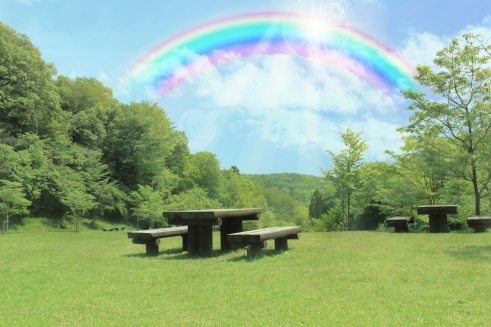 A	この　こうえんは　しずかですか。
B	はい、　とても　しずかです。
この　こうえん / しずか
➊
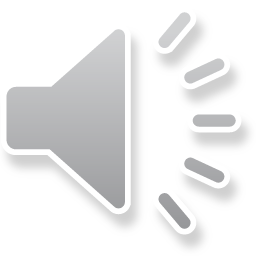 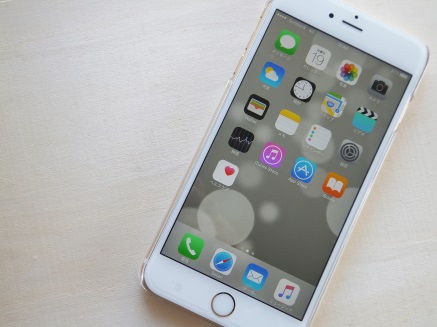 A	スマホは　べんりですか。
B	はい、　とても　べんりです。
スマホ / べんりだ
➋
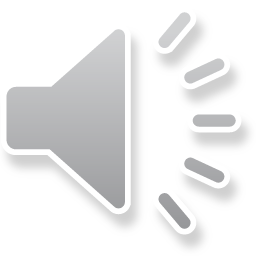 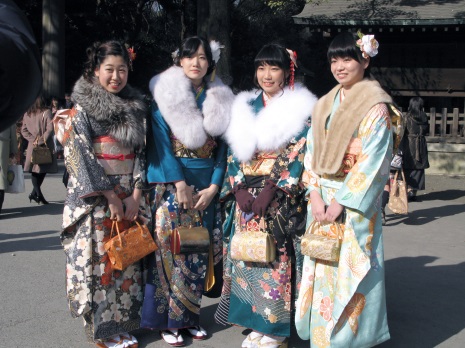 A	きものは　きれいですか。
B	はい、　とても　きれいです。
きもの / きれいだ
➌
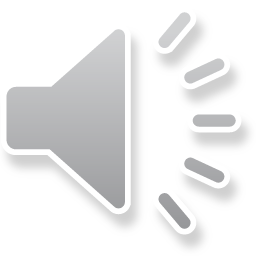 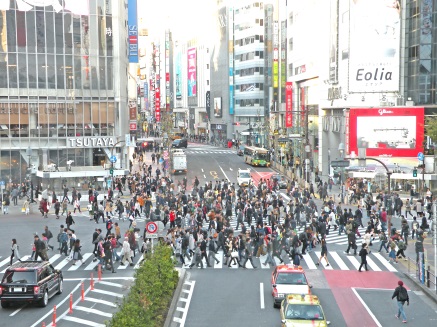 A	しぶやは　にぎやかですか。
B	はい、　とても　にぎやかです。
しぶや / にぎやかだ
공원

조용하다

스마트폰

편리하다

기모노

아름답다

번화하다
こうえん

しずかだ

スマホ

べんりだ

きもの

きれいだ

にぎやかだ
바나나

맛있다

매우

귀엽다

비행기

빠르다

높다

이
バナナ

おいしい

とても

かわいい

ひこうき

はやい

たかい

この
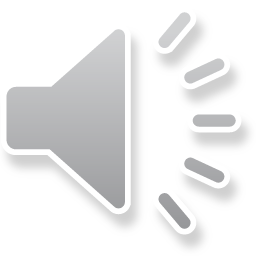 에리의 친구들이 에리네 집에 놀러왔습니다.
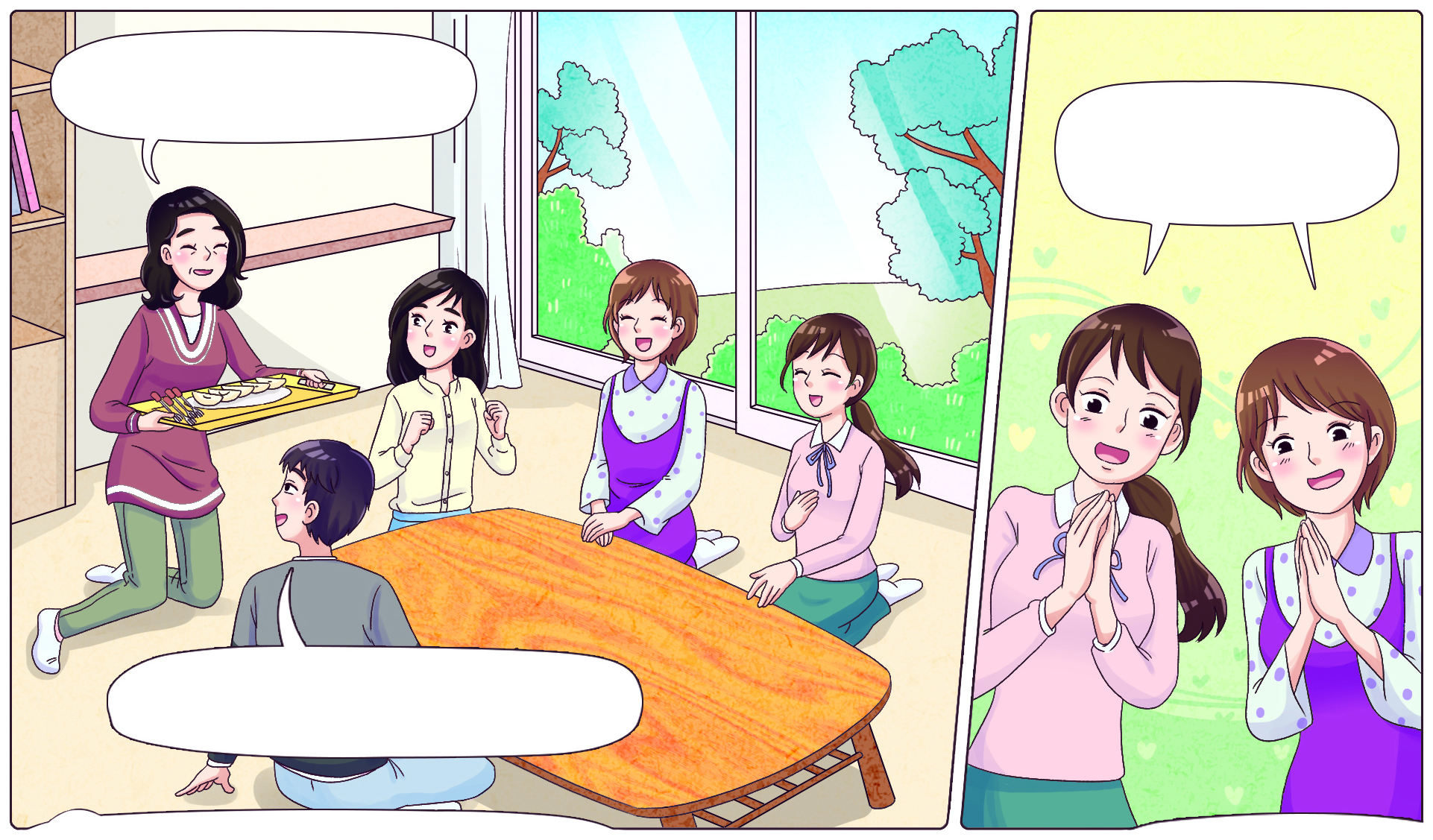 くだもの、どうぞ。
いただきます。
ありがとうございます。
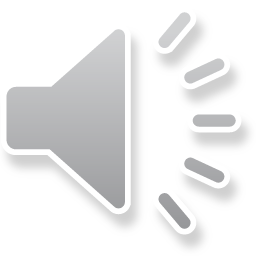 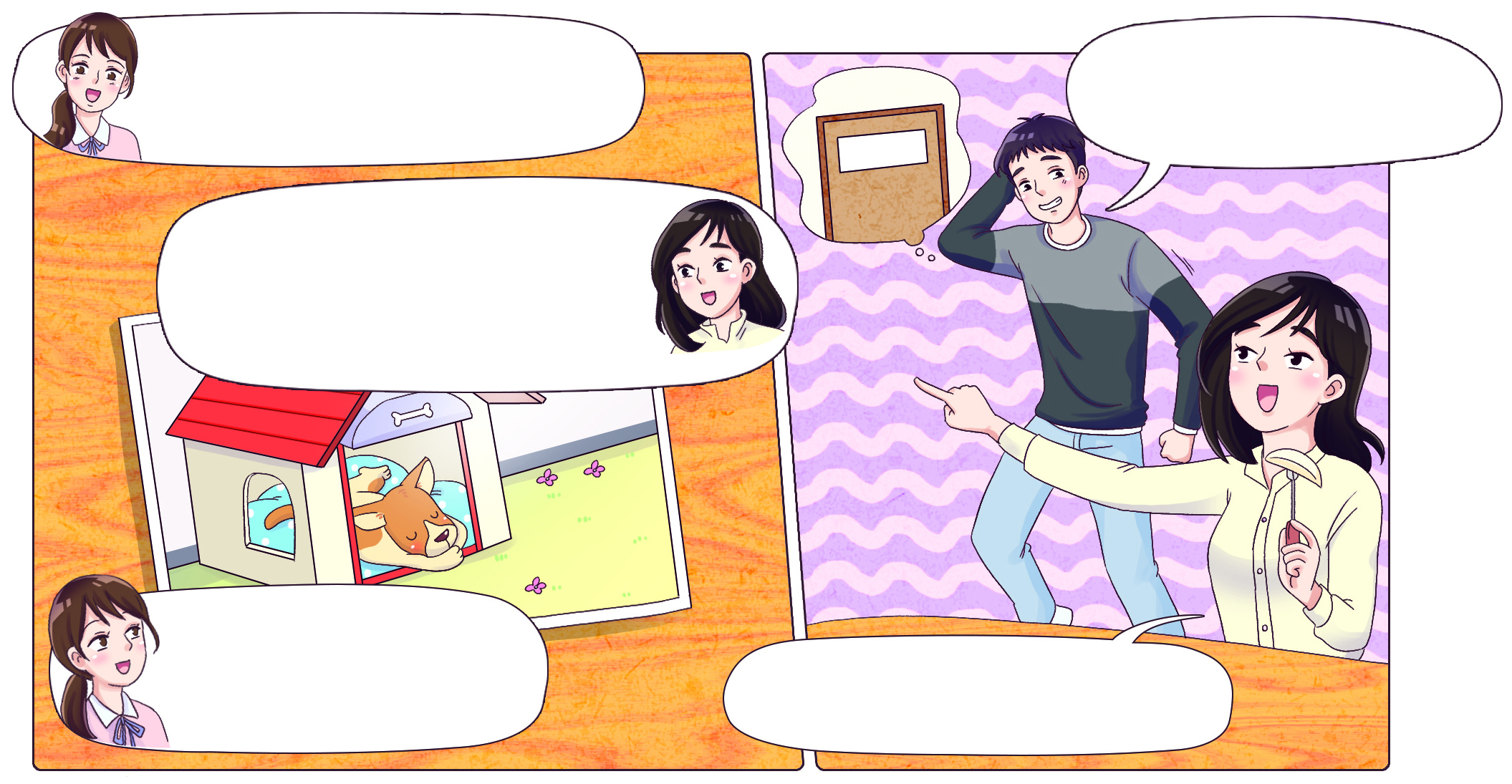 かわいい　いぬですね。
えりさんの　いぬですか。
あのう、トイレは
どこに　ありますか。
ええ。にわに　いますよ。
ユナさんは　どんな
どうぶつか　すきですか。
わたしも　いぬが
すきです。
トイレは　おふろの
となりに　あります。
동물

좋아하다

~도

저/저기

화장실

어디

목욕(탕)

옆
どうぶつ

すきだ

～も

あのう

といれ

どこ

おふろ

となり
과일

드세요

잘 먹겠습니다

개

예

정원

~에

어떤
くだもの

どうぞ

いただきます

いぬ

ええ

にわ

～に

どんな
1. 보기와 같이 어떤 것을 좋아하는지 묻고 답해 봅시다.
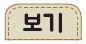 A	どんな　どうぶつが　すきですか。
B	ねこが　すきです。

B	いぬが　すきです。

B	さるが　すきです。
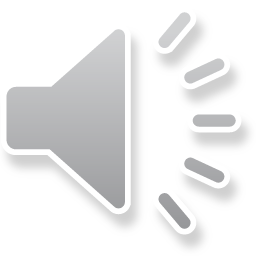 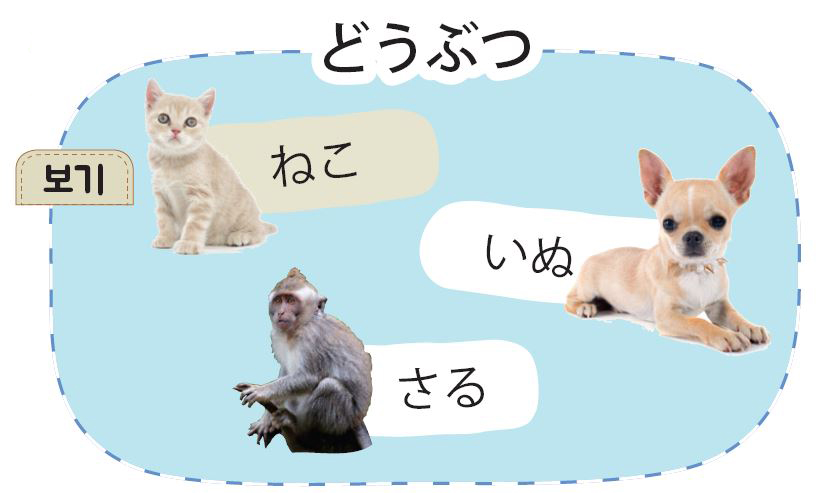 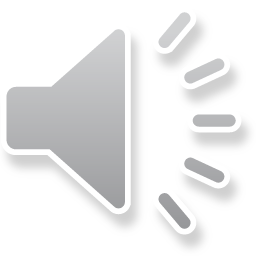 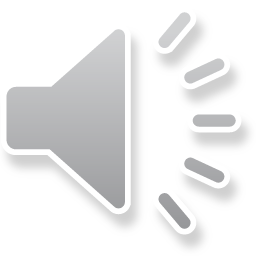 A	どんな　たべものが　すきですか。
B	うどんが　すきです。

B	すしが　すきです。

B	とんかつが　すきです。
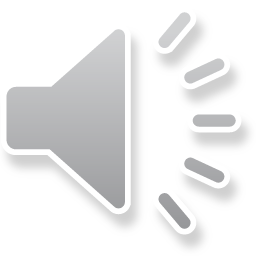 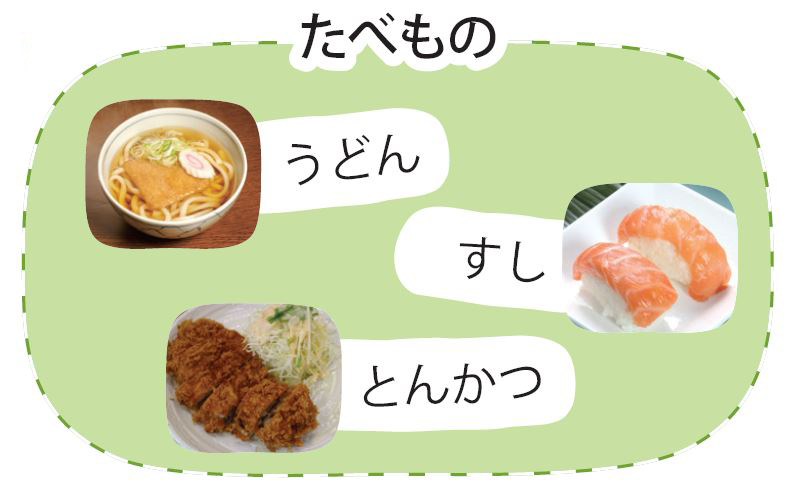 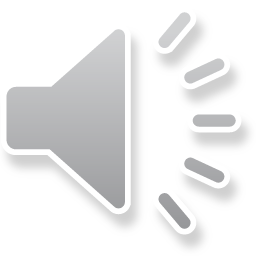 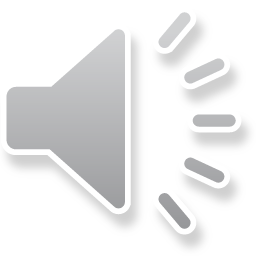 2. 그림을 보면서 보기와 같이 친구와 함께 묻고 답해 봅시다.
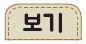 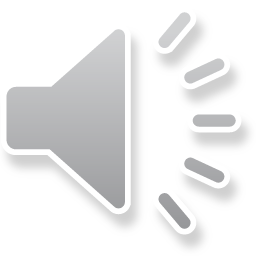 A	しゃしんは　どこに　ありますか。
B	つくえの　うえに　あります。
しゃしん
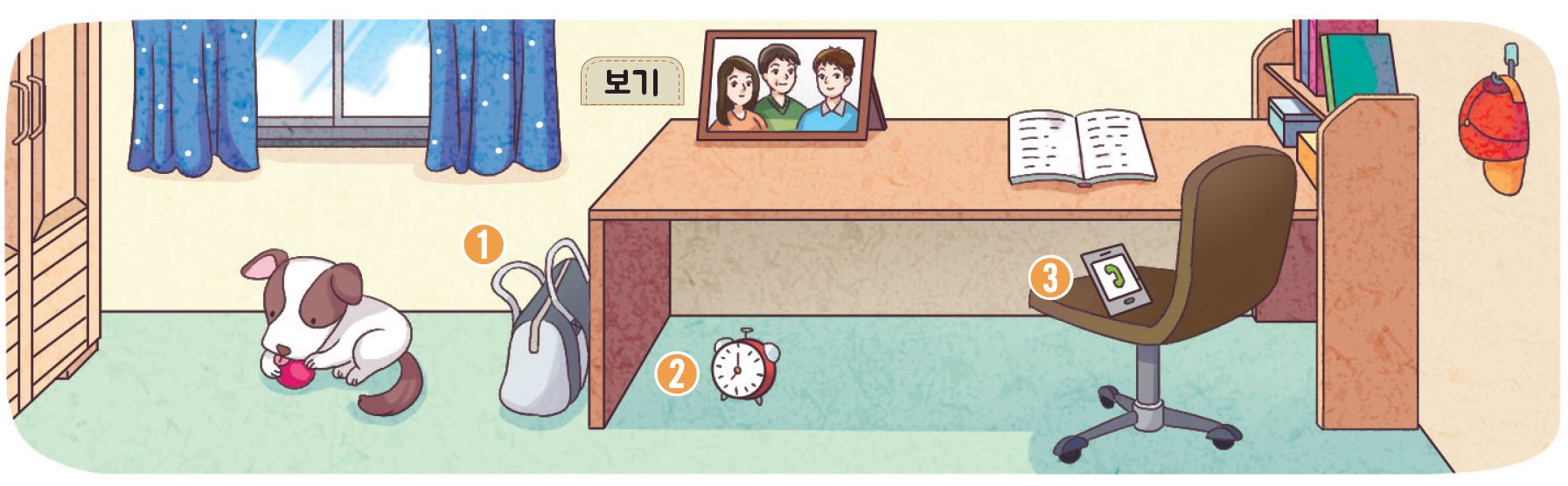 ➊
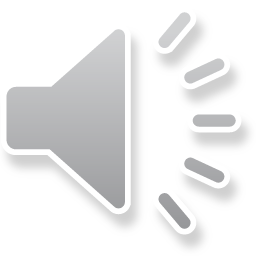 A	かばんは　どこに　ありますか。
B	つくえの　となりに　あります。
かばん
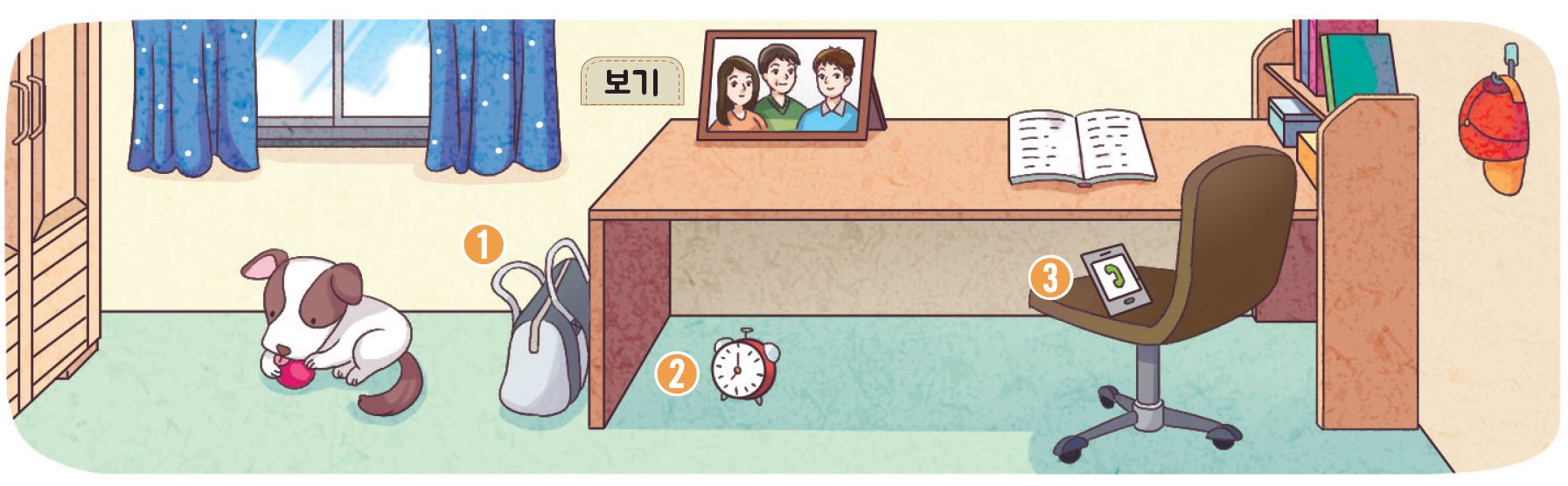 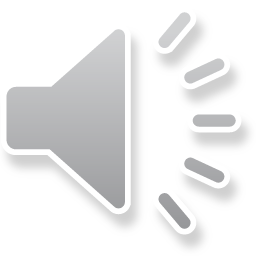 ➋
A	とけいは　どこに　ありますか。
B	つくえの　したに　あります。
とけい
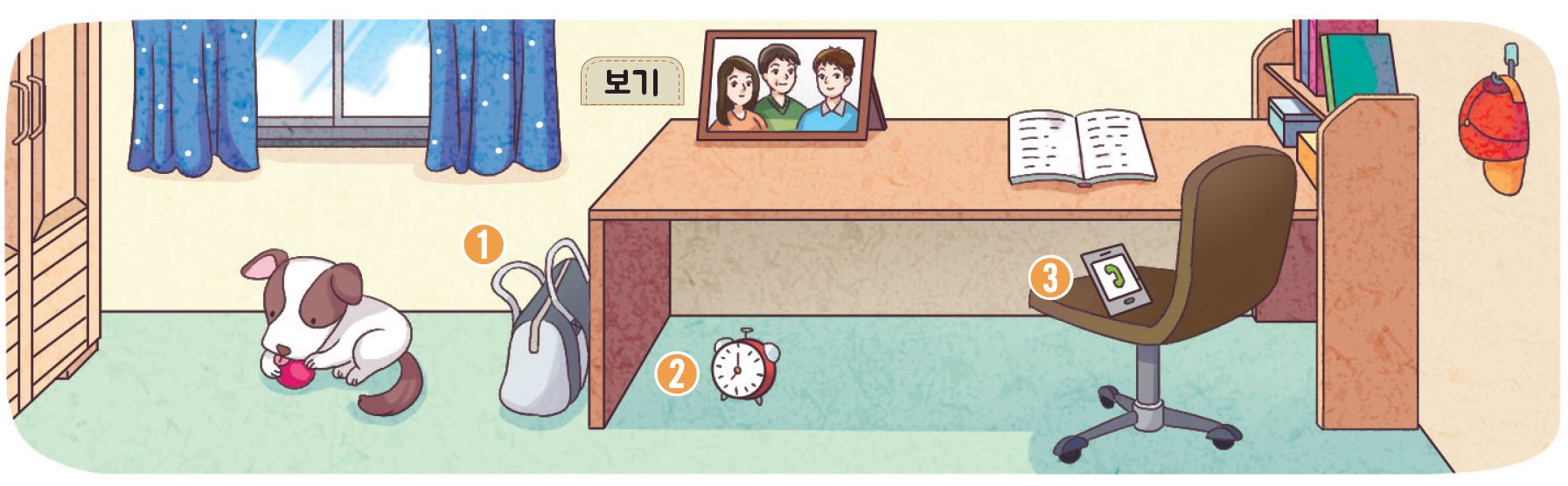 ➌
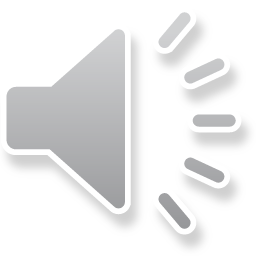 A	スマホは　どこに　ありますか。
B	いすの　うえに　あります。
スマホ
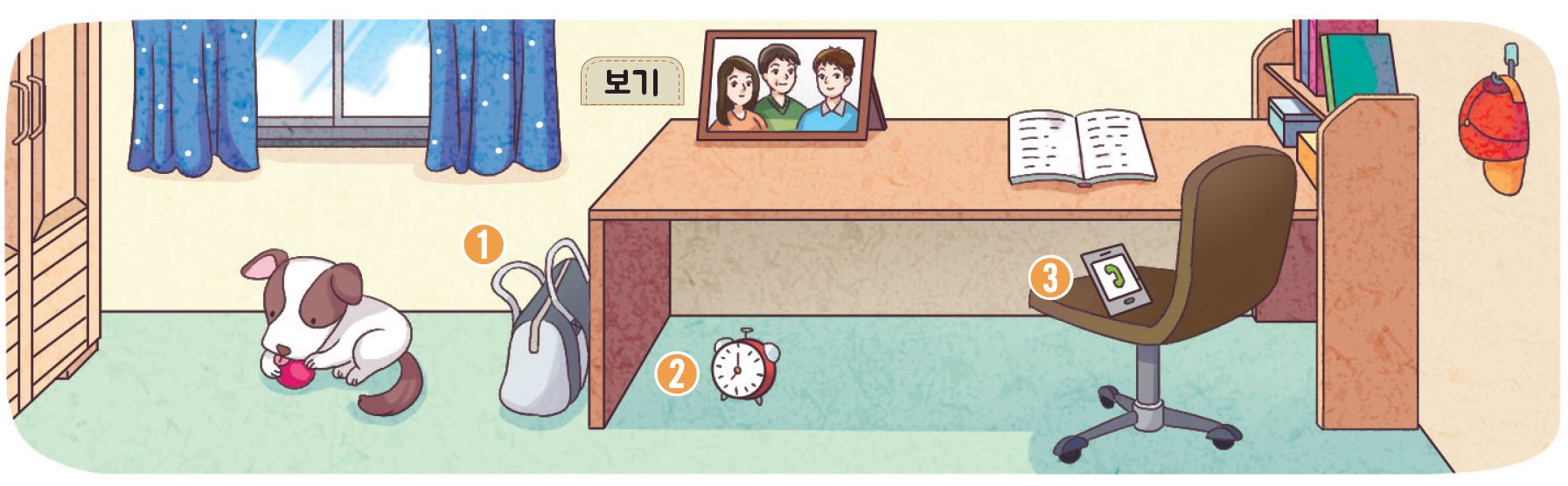 원숭이

음식

우동

초밥

돈가스

책상

가방

시계
さる

たべもの

うどん

すし

とんかつ

つくえ

かばん

とけい
1. 그림을 보고 연상되는 말을 보기에서 골라 써 봅시다.
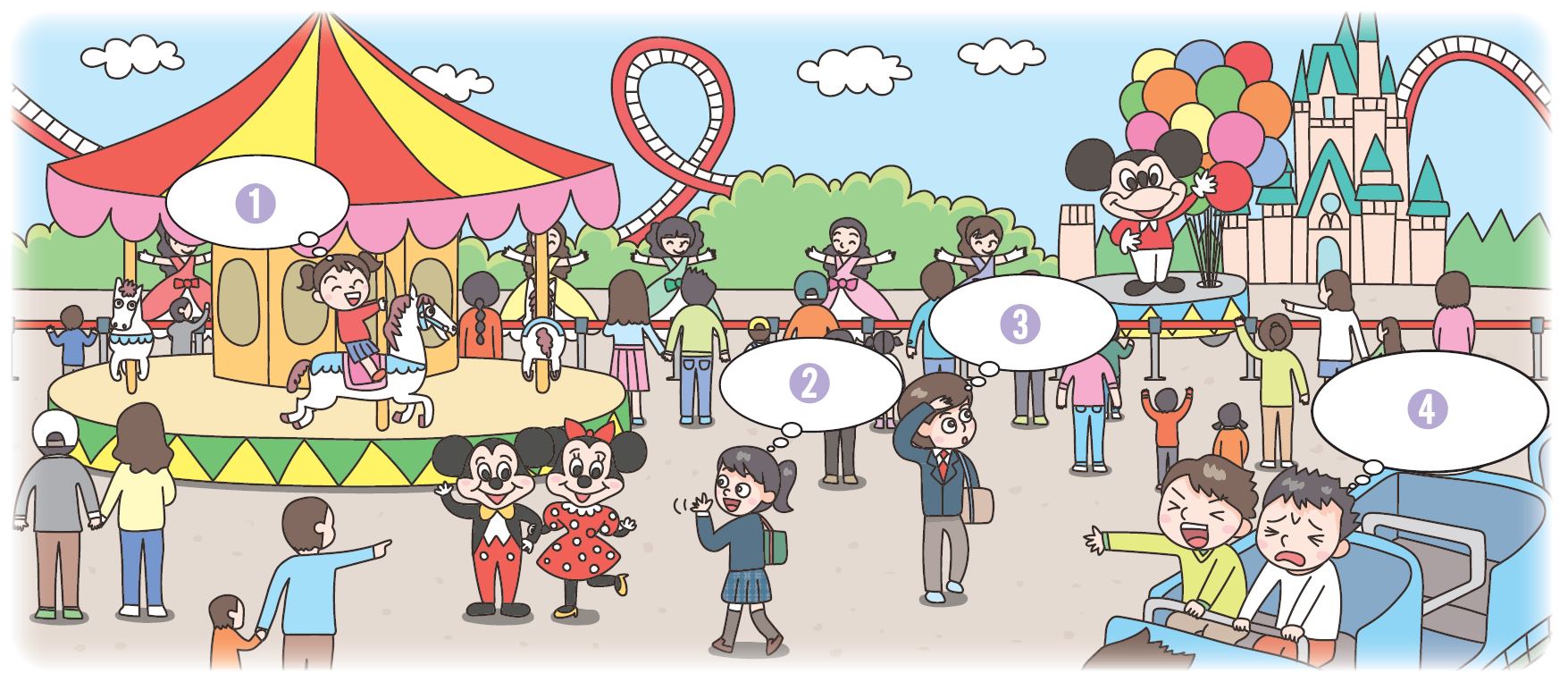 たのしい
にぎやかだ
かわいい
こわい
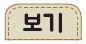 たのしい　　　こわい　　　かわいい　　　にぎやかだ
2. 식사 장면에서 사용되는 인사말입니다. 빈칸에 알맞은 말을 써 봅시다.
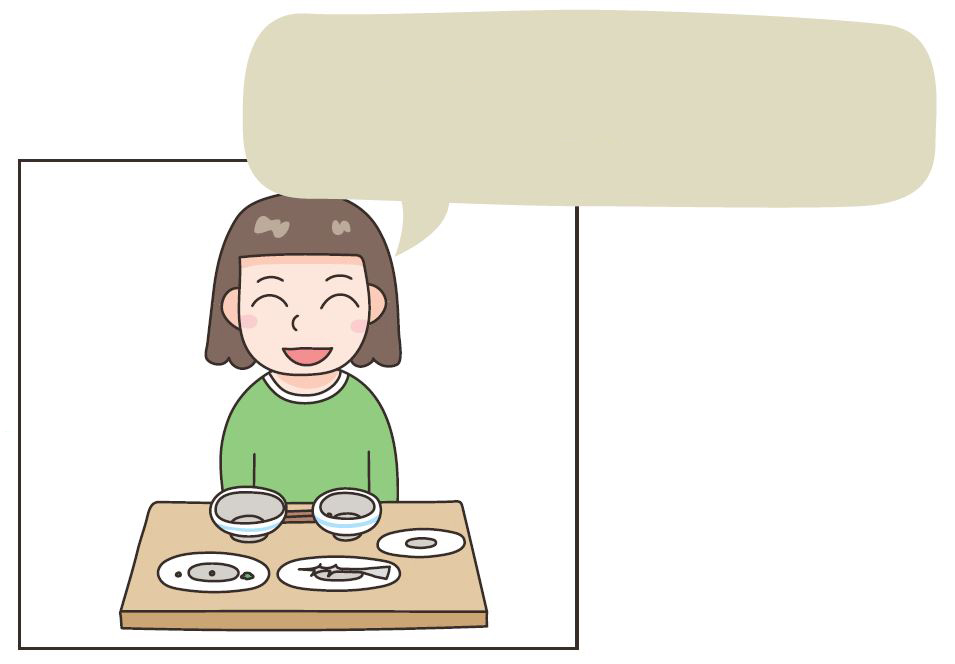 ごちそうさまでした。
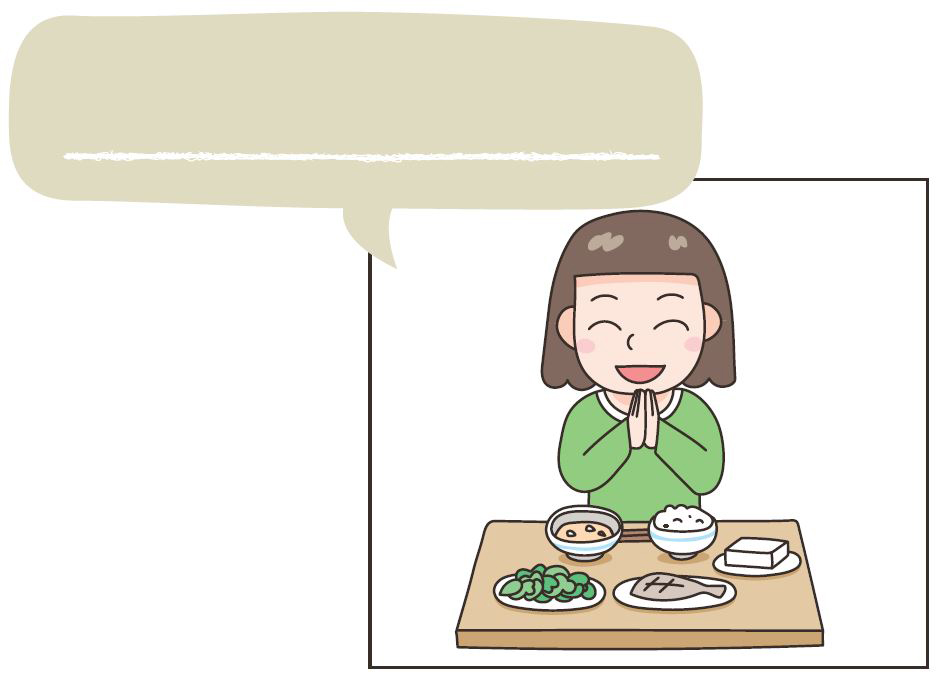 いただきます。
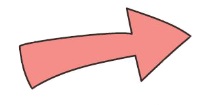 즐겁다

무섭다

잘 먹었습니다
たのしい

こわい

ごちそうさまでした
01
위치
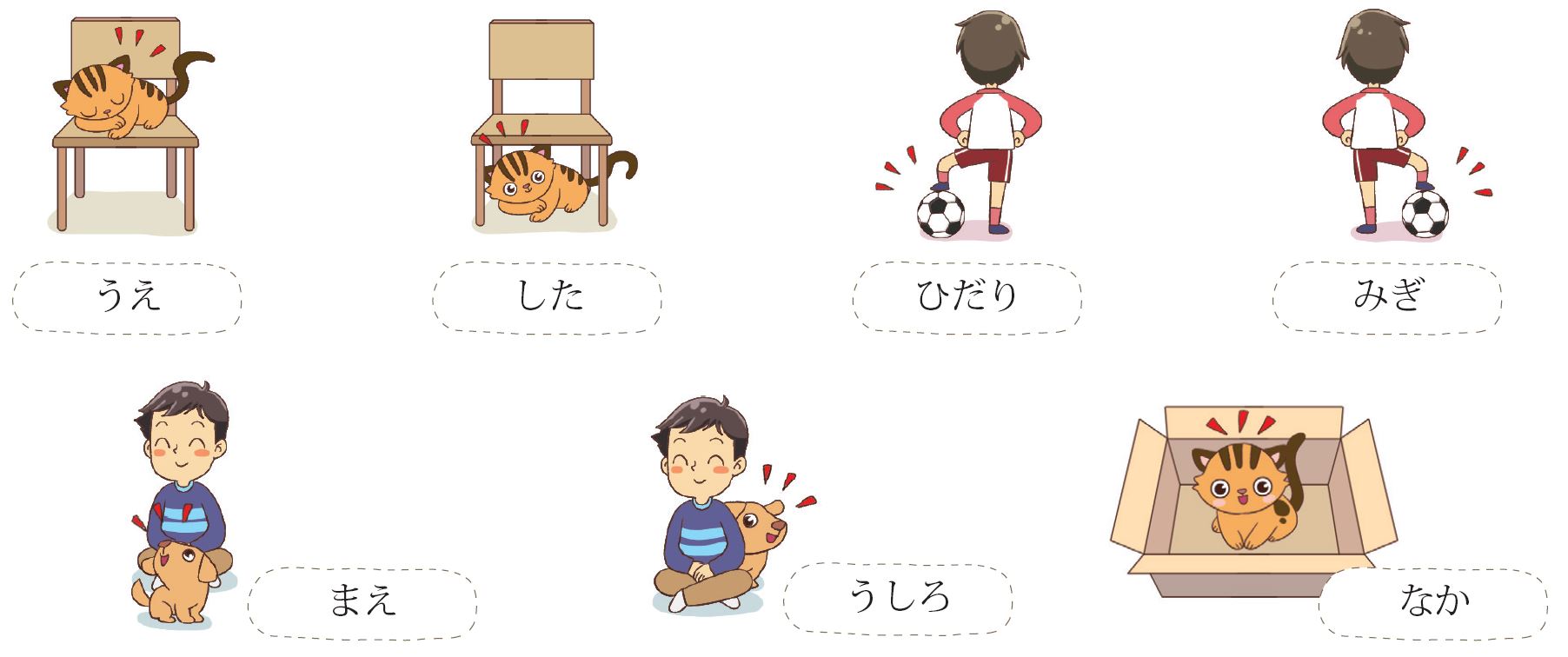 02
형용사
い형용사
こわい 무섭다 		かわいい 귀엽다 		たのしい 즐겁다

な형용사
すきだ 좋아하다 		にぎやかだ 번화하다 	きれいだ 아름답다, 깨끗하다
03
존재
あります (무생물, 식물) 있습니다
トイレは　どこに　ありますか。 화장실은 어디에 있습니까?

います (사람, 동물) 있습니다
いすの　うえに　ねこが　います。 의자 위에 고양이가 있습니다.
03
조사
～が ~이/가, ~을/를
かばんが　あります。　가방이 있습니다.
りんごが　すきです。　사과를 좋아합니다.

～に ~에
いぬは　にわに　います。 개는 정원에 있습니다.

～へ[e] ~으로, ~에
なかへ　どうぞ。 안으로 (들어)오세요.
동아리 활동일본의 주거 문화
일본인은 단층 또는 2층으로 된 목조 주택을 선호합니다. 목조 건물은 화재에 약하지만, 바람이 잘 통하고 볕이 잘 들어 고온다습한 일본의 기후에 적합합니다. 바닥에 다다미를 깔아놓은 방인 와시쓰(わしつ)는 보온과 습도 조절 효과가 있습니다. 와시쓰(わしつ)에는 바닥을 조금 높인 도코노마(とこのま)가 있어, 족자를 걸고 도자기나 꽃병을 장식해 둡니다.
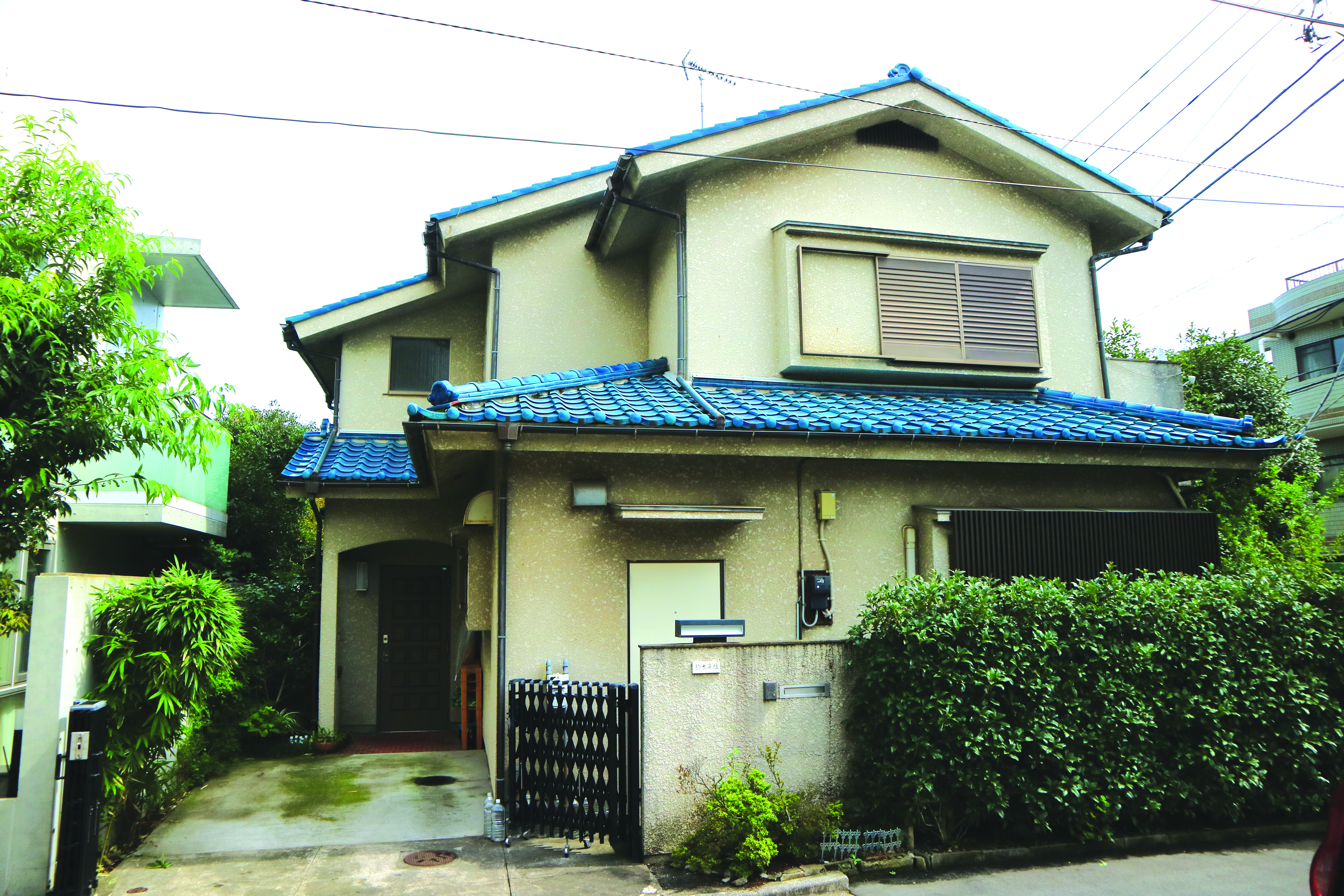 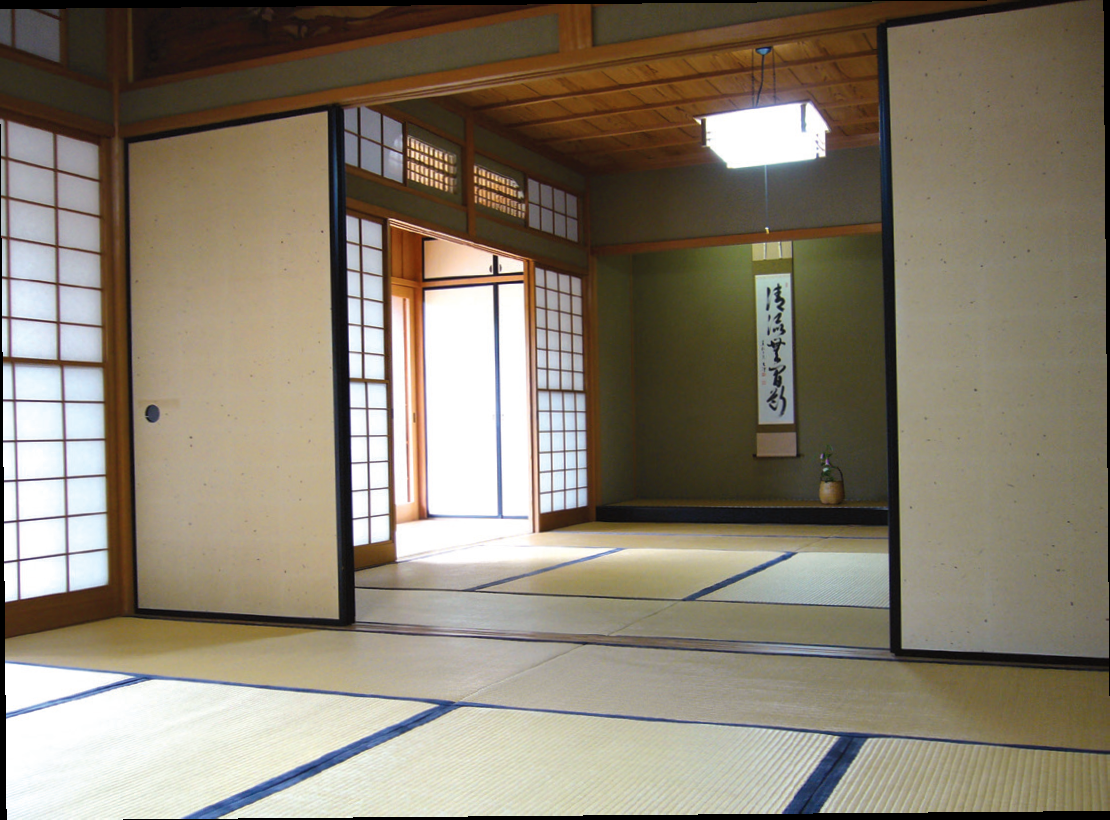 쇼지 しょうじ
도코노마 とこのま
다다미 たたみ
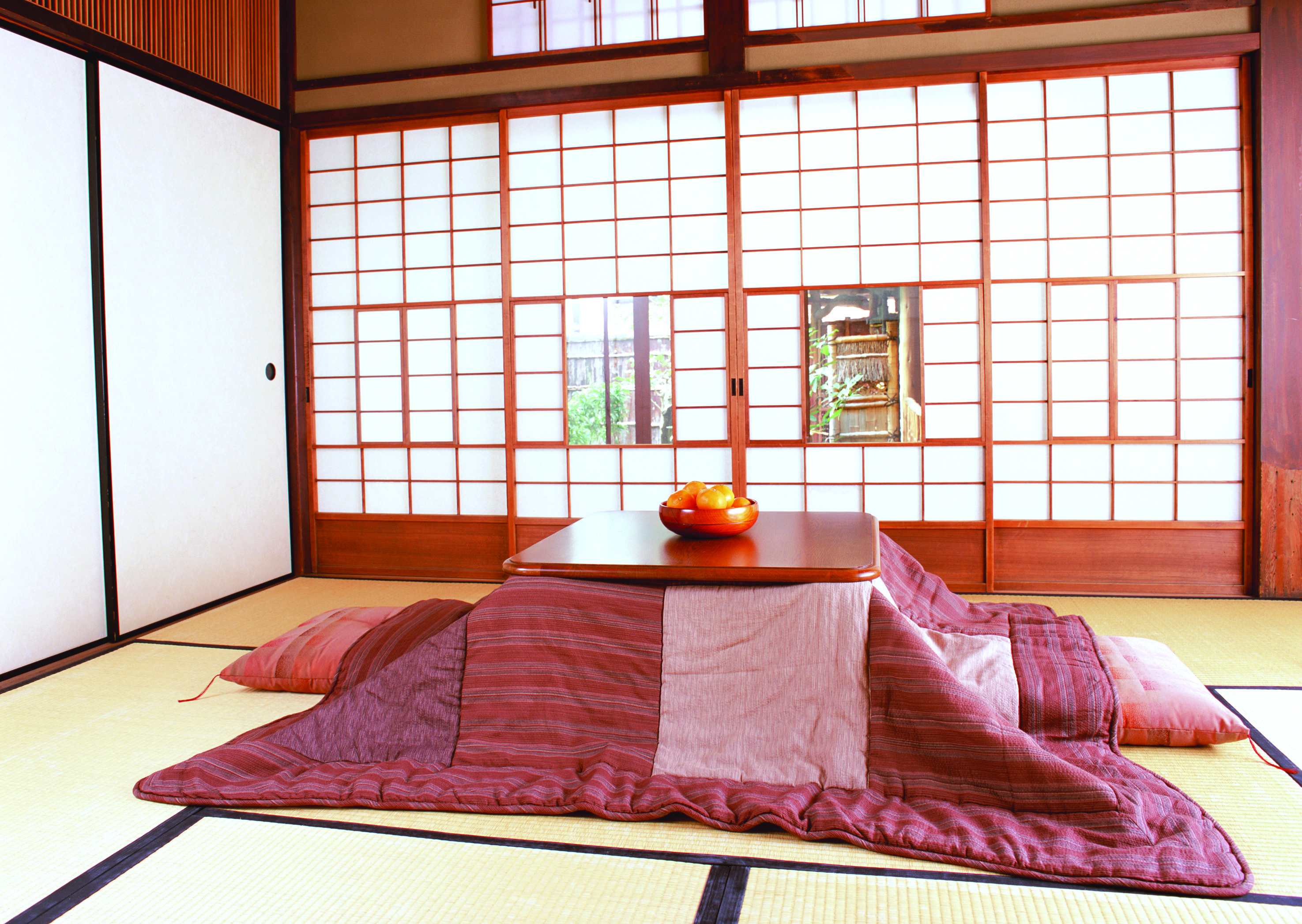 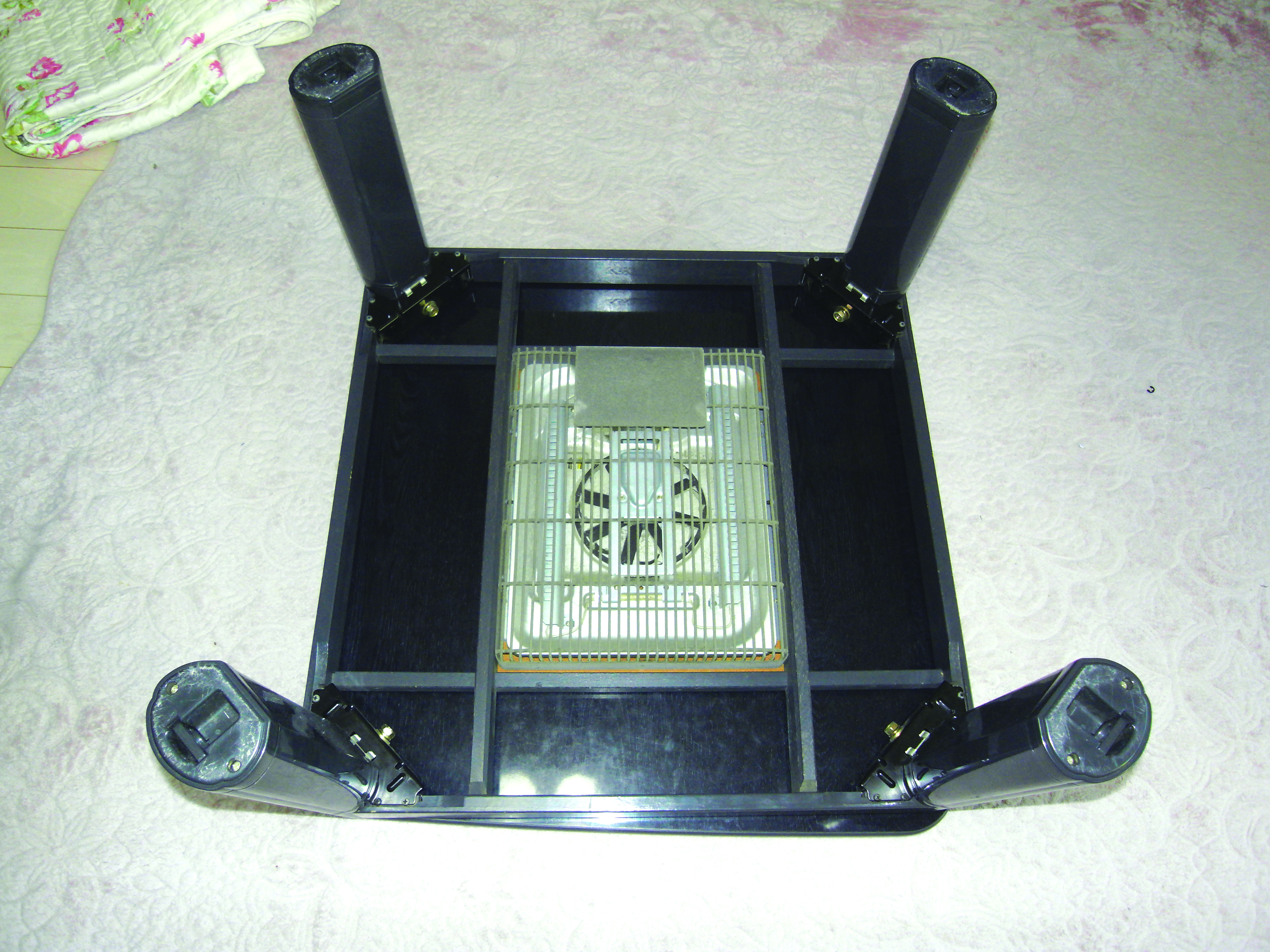 동아리 활동일본의 방문 예절
다른 사람의 집을 방문할 때는 아무리 친한 사이라도 미리 약속을 하고 갑니다.
방문할 때는 간단한 선물(데미야게)을 가지고 갑니다.
① 벗은 신발은 앞부분이 현관문을 향하도록 가지런히 해서 한쪽에 놓아 둡니다.
② 현관 안으로 들어갈 때는 「おじゃまします」 또는 「しつれいします」라고 인사합니다.
③ 맨발은 실례이므로 양말이나 스타킹을 신습니다.
④ 일본인들은 남녀 모두 무릎을 꿇고 앉는 것이 예의입니다.
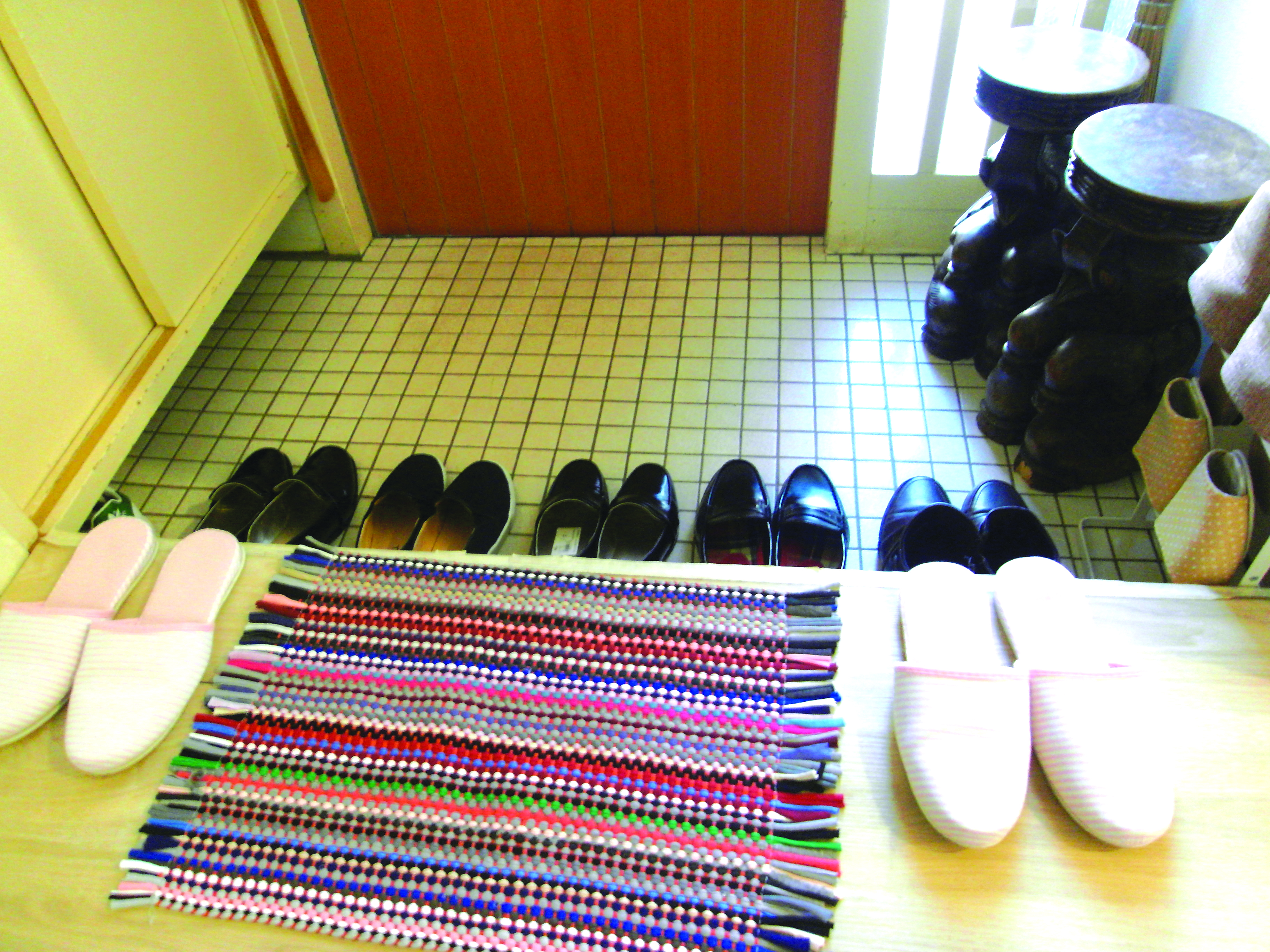 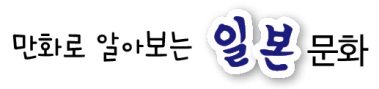 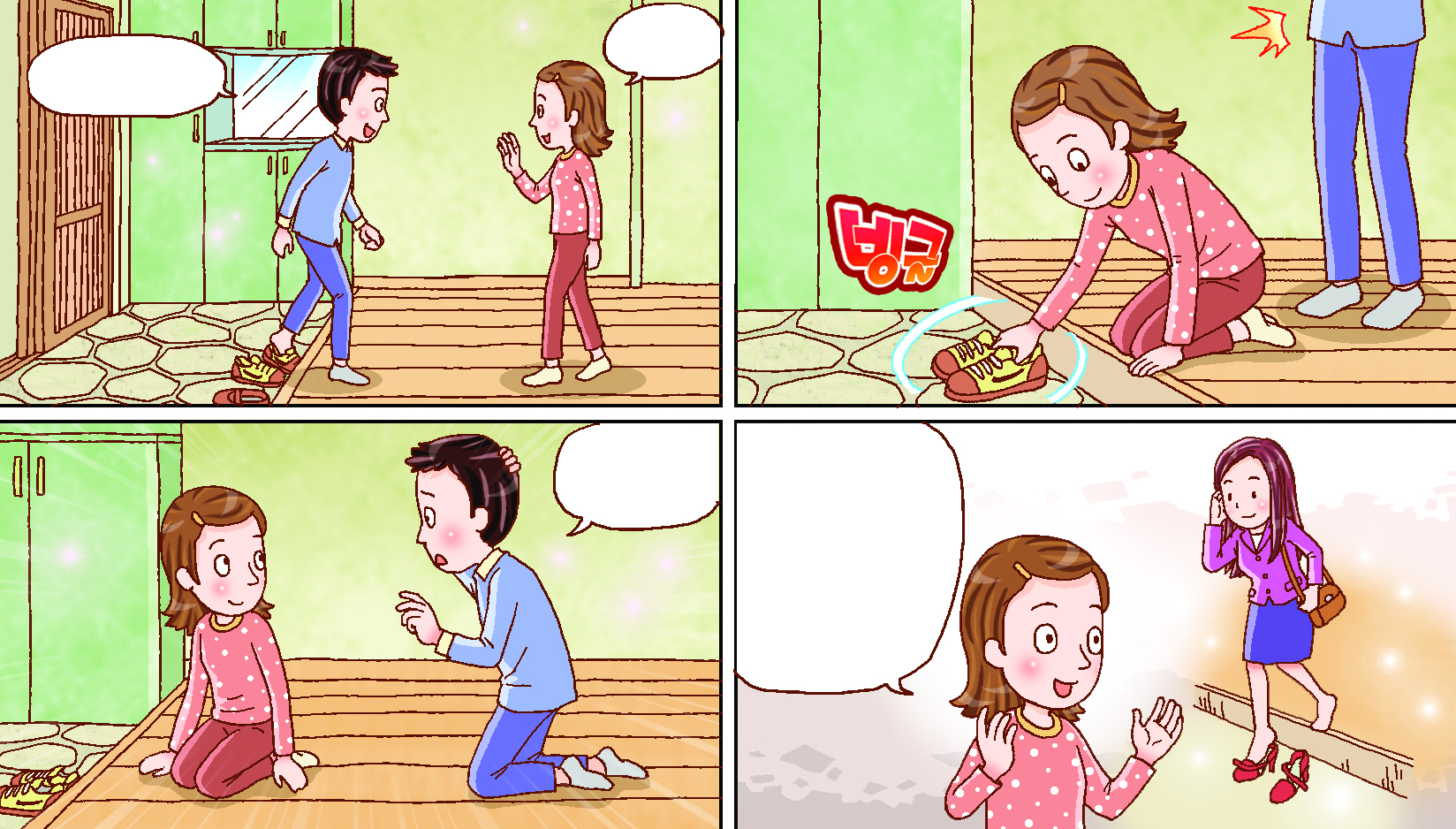 어서와.
안녕.
괜찮아. 
일본에서는
나갈 때 편하도록
미리 신발을
돌려놓거든.
아, 몰랐네.
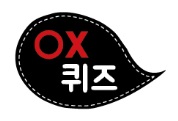 다다미를 깔아 놓은 일본식 방을 와시쓰리고 한다. (      )


도코노마는 물건을 넣어두는 창고이다. (      )
O
X
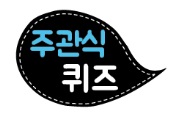 테이블 아래에 열을 내는 장치를 해 놓고 그 위에 이불 등을 씌워 놓은 실내 난방 장치는?
고타쓰
1. 잘 듣고 그림과 일치하면 O표, 일치하지 않으면 X표 해 봅시다.
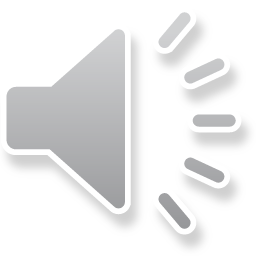 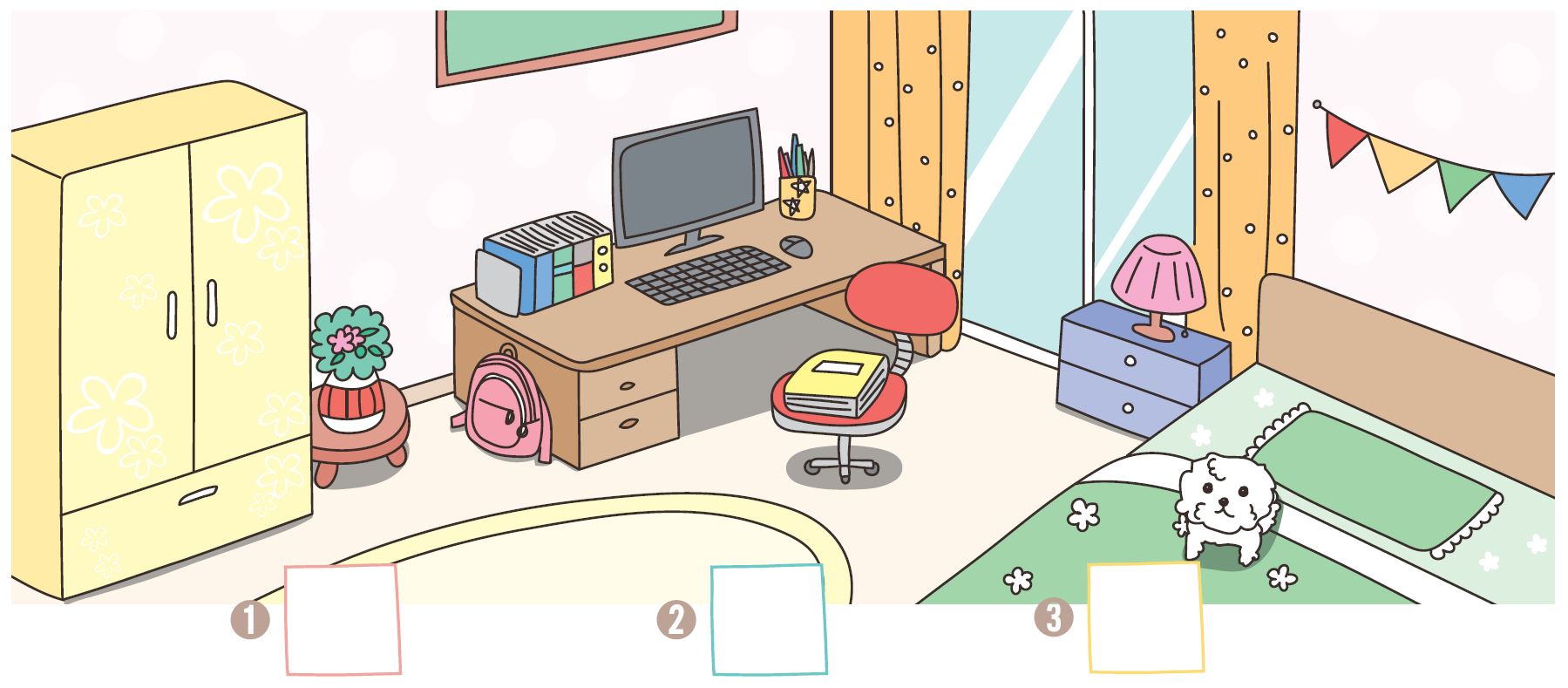 X
O
O
2. 주어진 표현에 들어갈 알맞은 단어를 골라 써 봅시다.
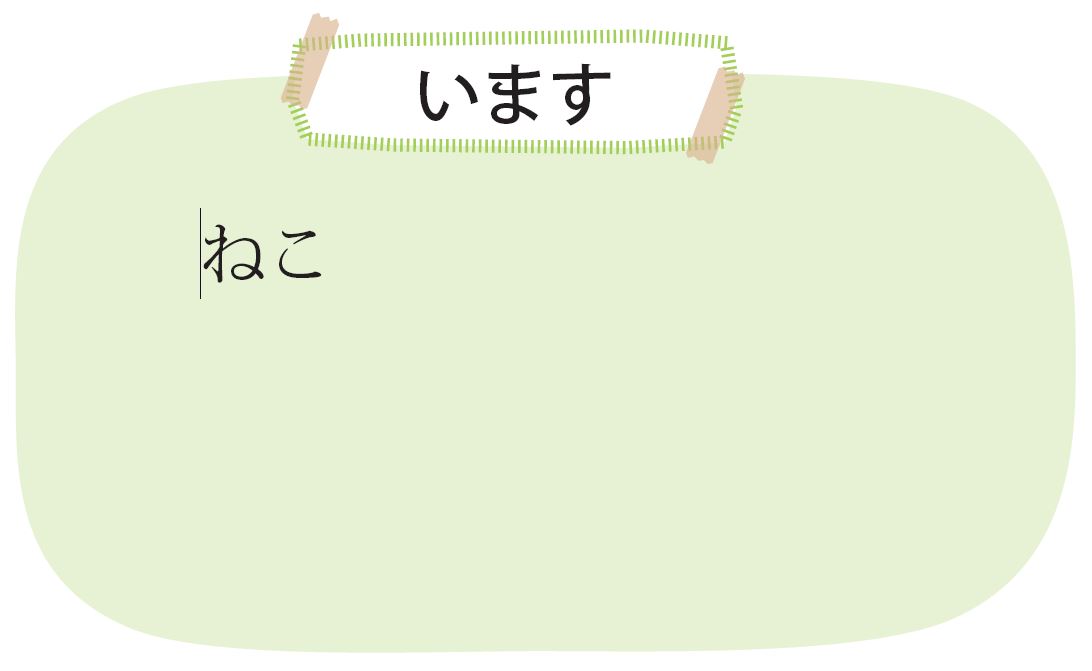 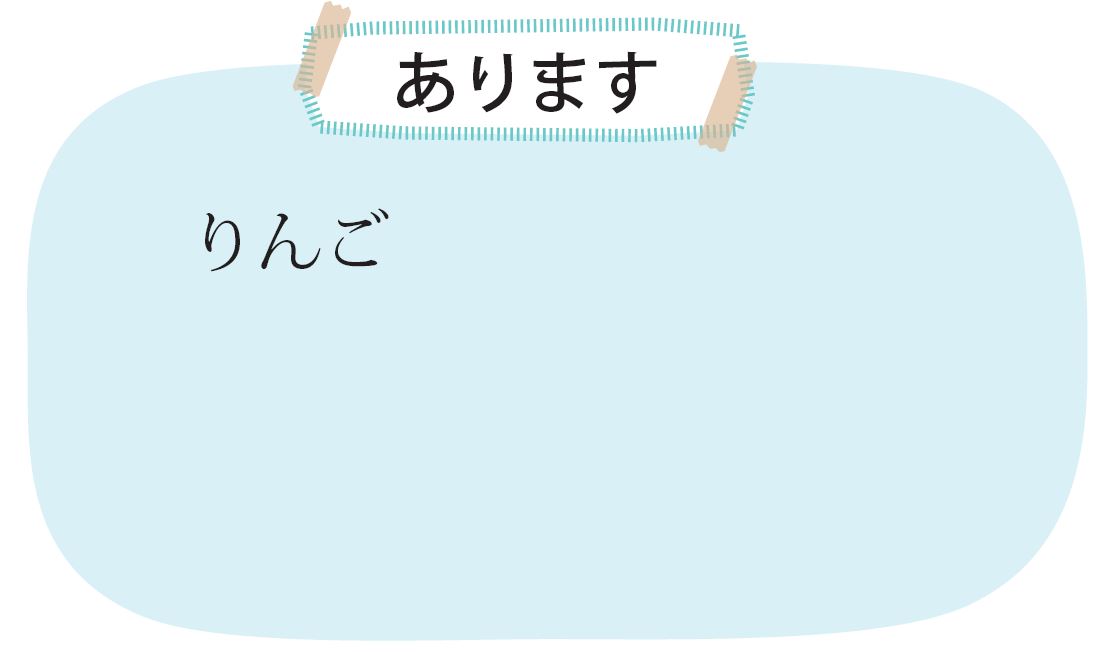 いぬ
かさ
はな
えんぴつ
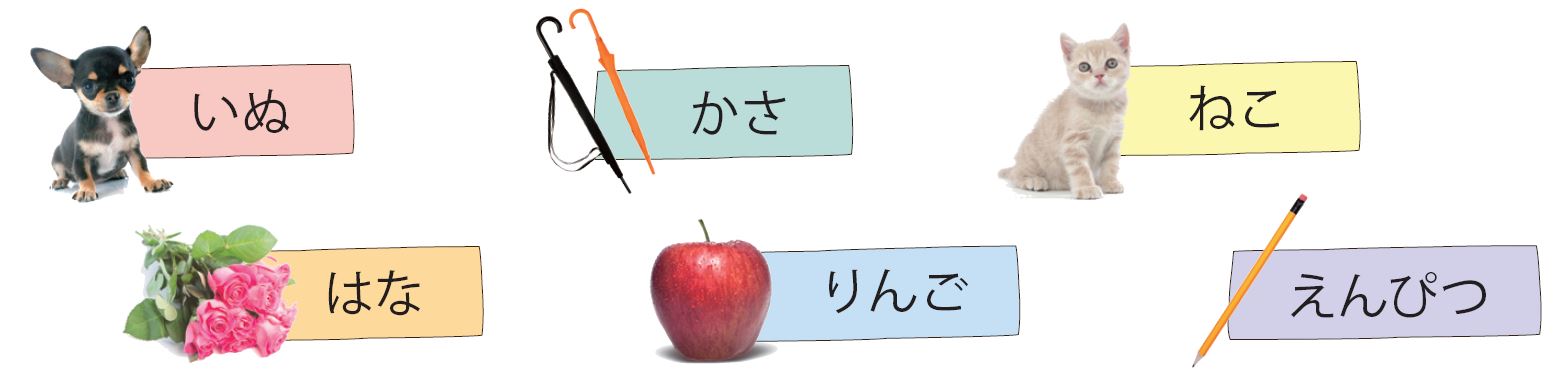 3. 퍼즐을 완성해 봅시다.
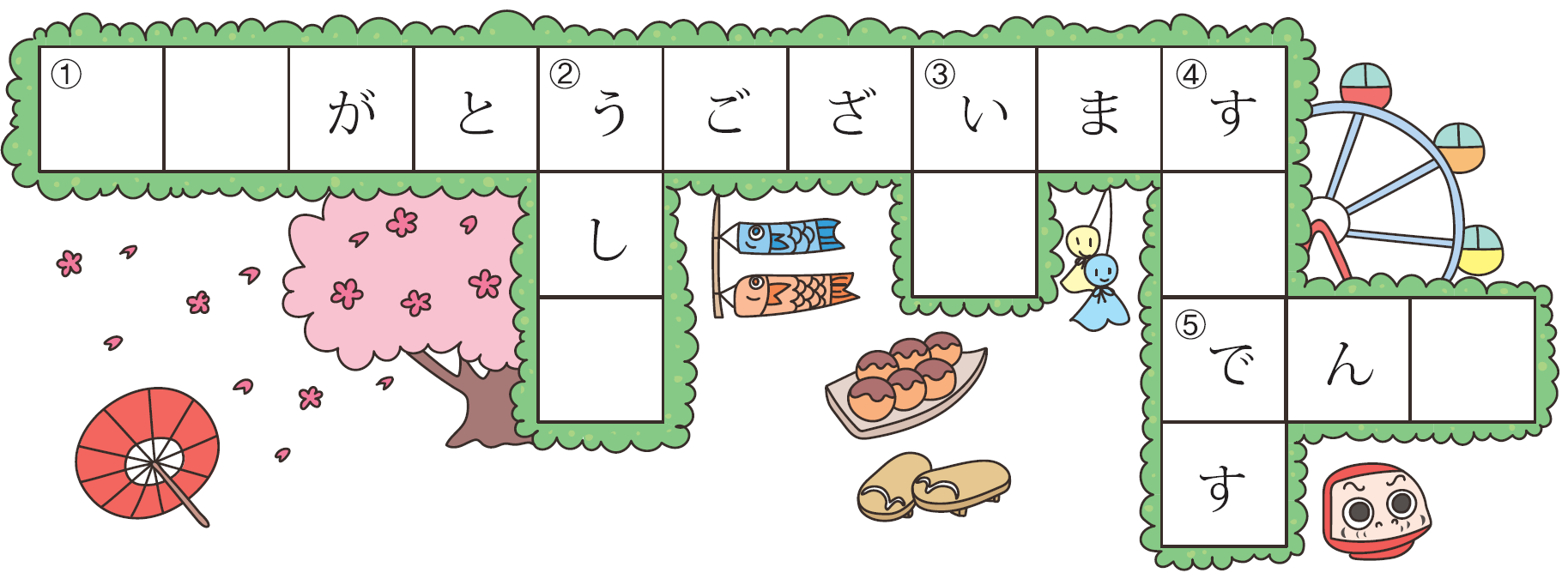 あ
り
き
ぬ
ろ
わ
가로
세로
① 감사합니다
⑤ 전화
② 뒤
③ 개
④ 좋아합니다
우리나라와 일본의 주거 문화의 차이점과 공통점을 모둠별로 조사해서 발표해 봅시다.